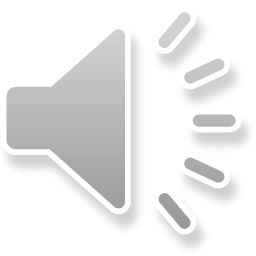 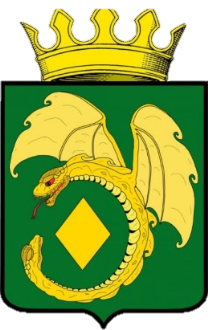 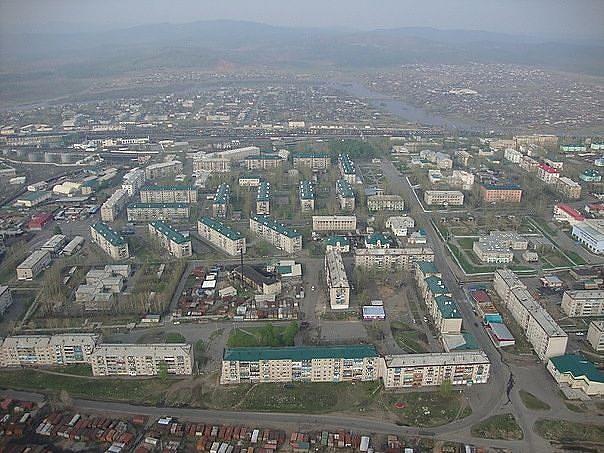 МОГОЧИНСКИЙ РАЙОН
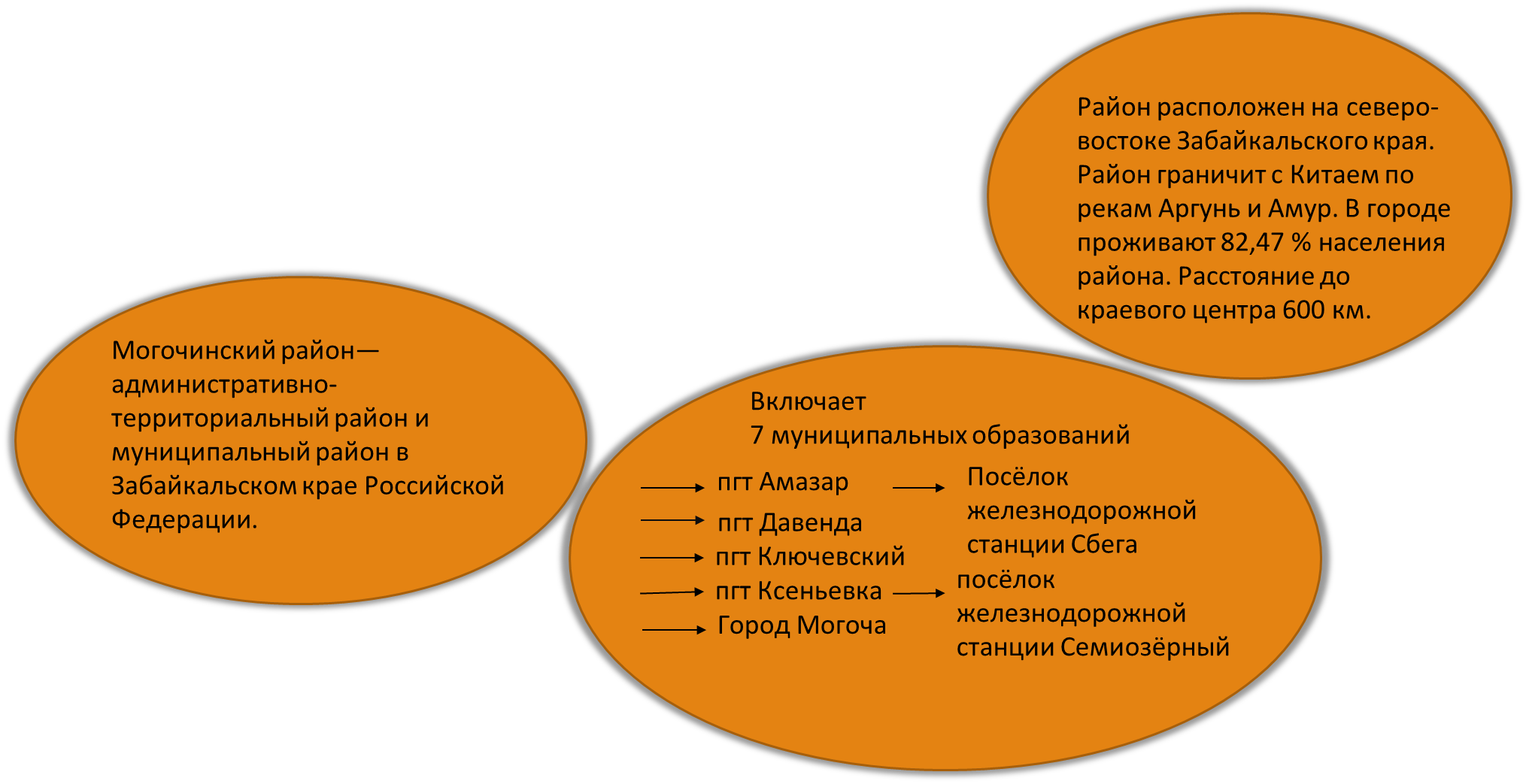 Могочинский район
МОГОЧА
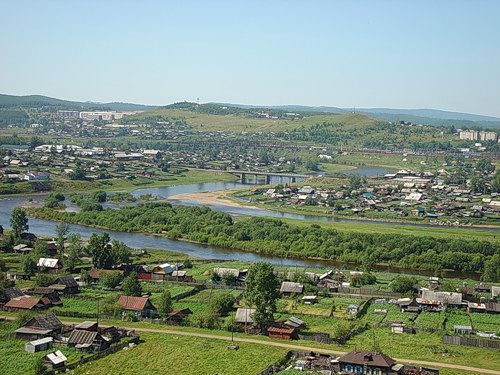 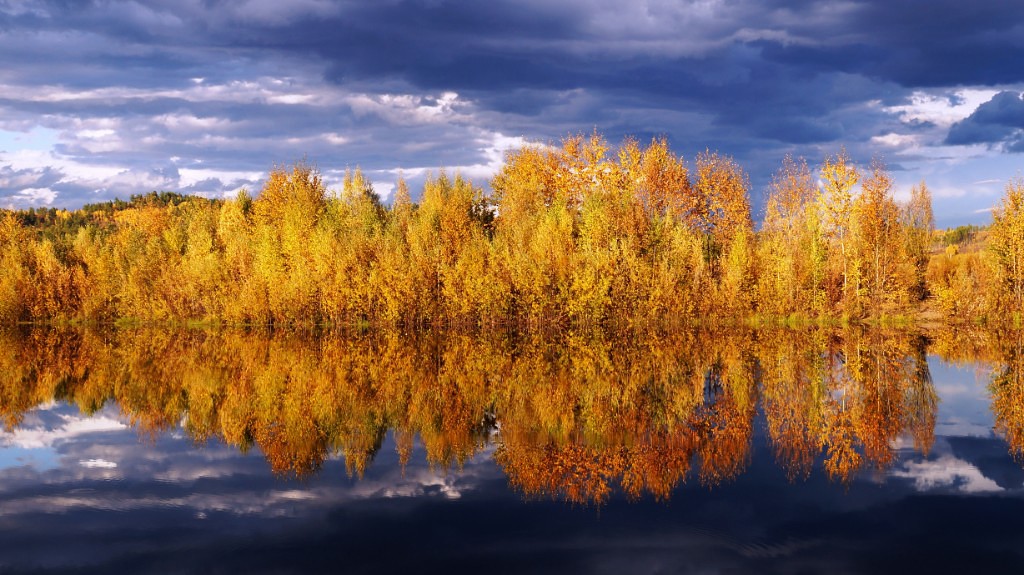 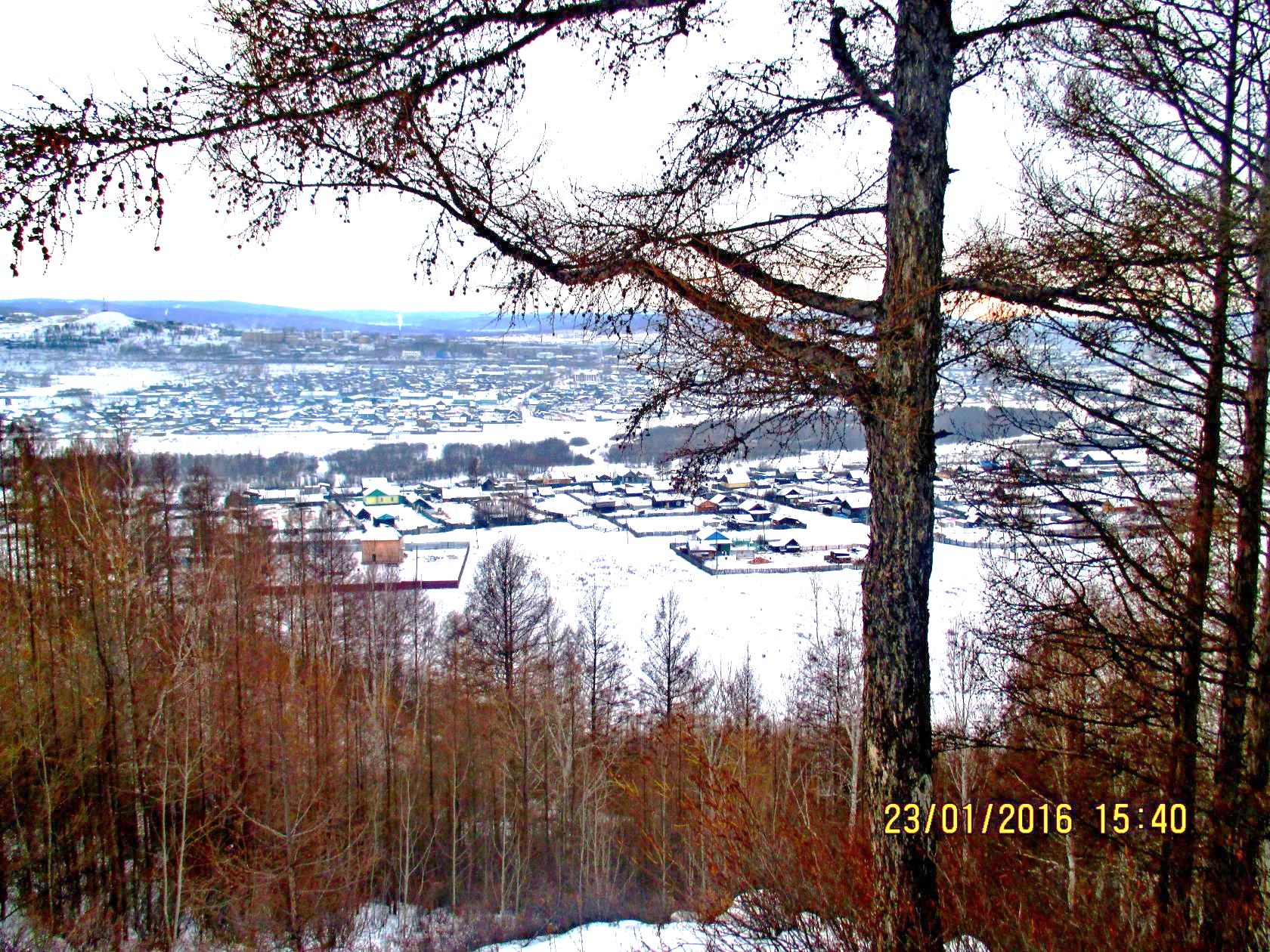 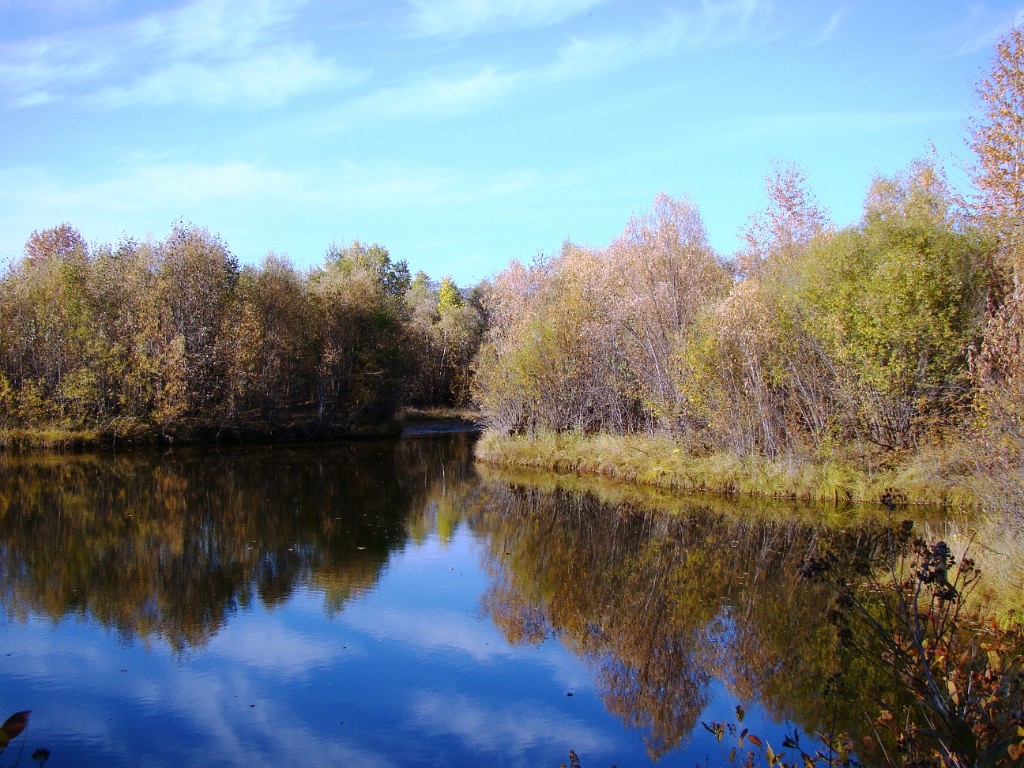 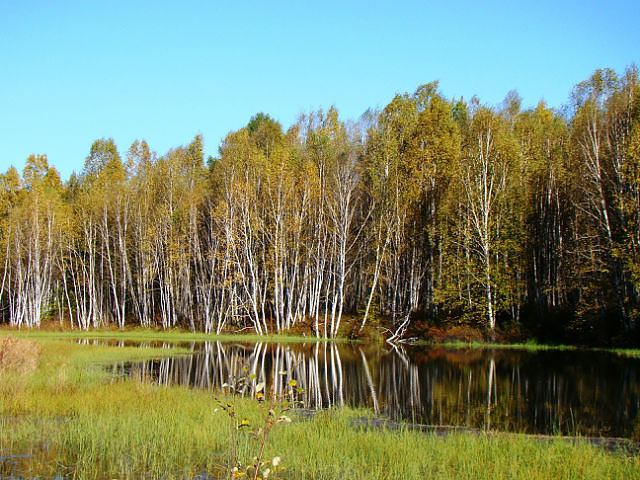 ГУЗ Могочинская ЦРБ
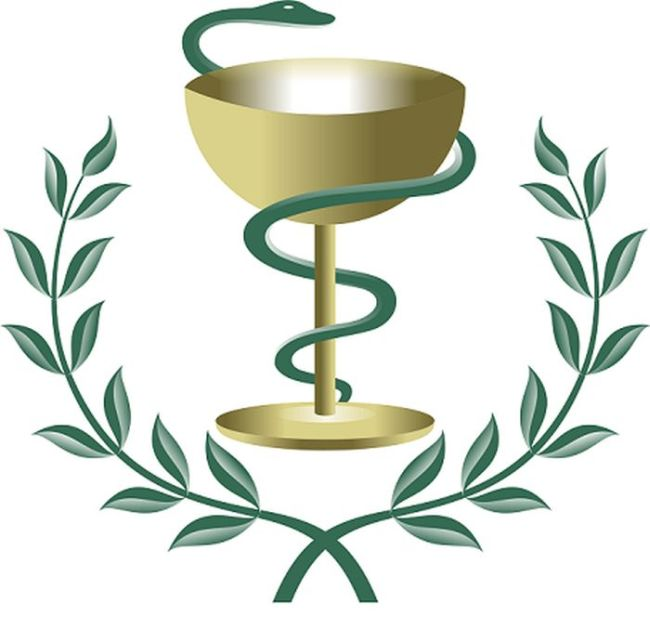 Город Могоча
Улица Приисковая 17
МОГОЧА
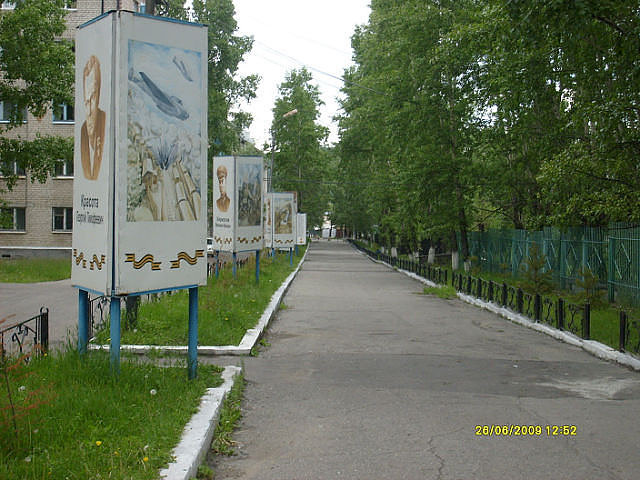 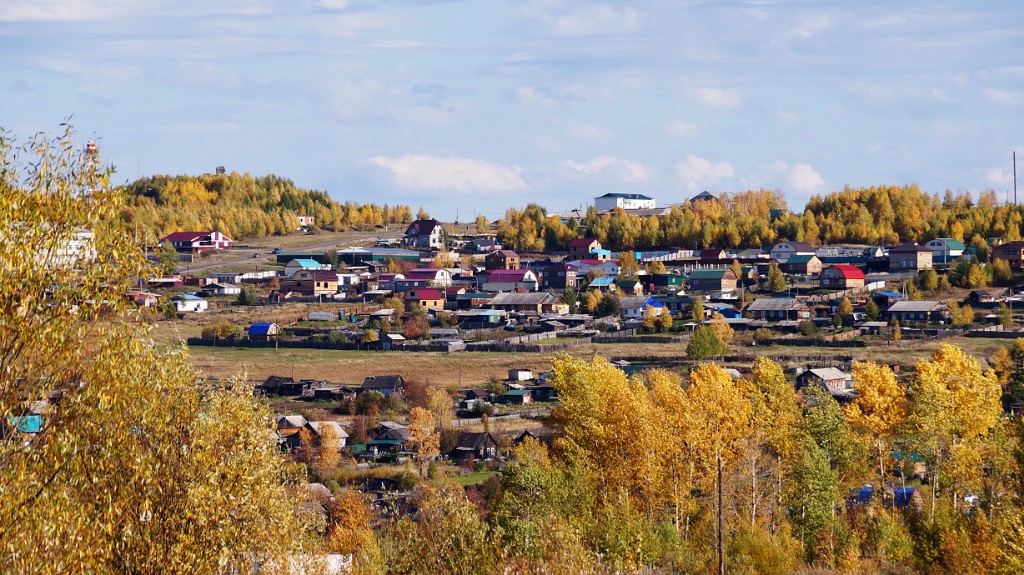 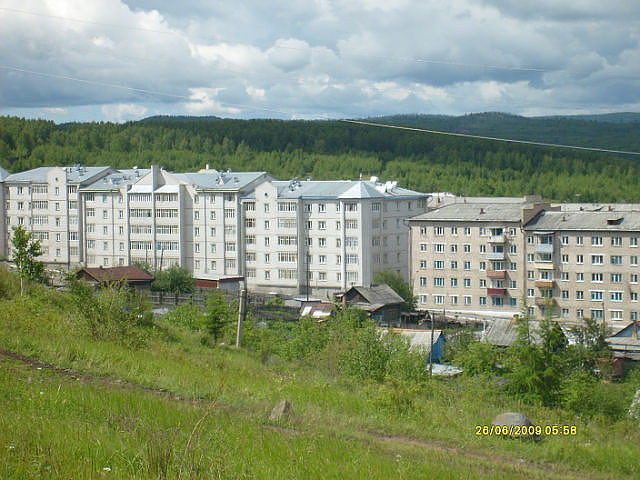 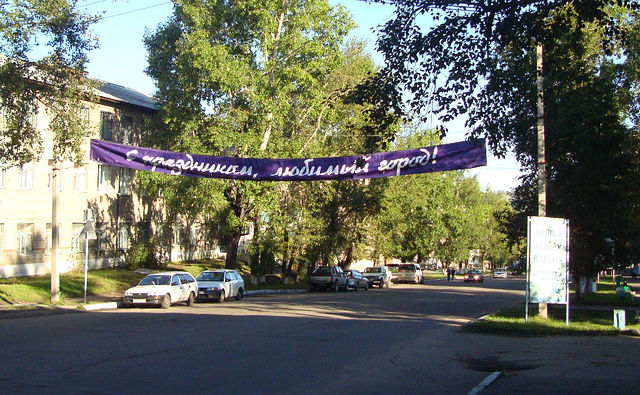 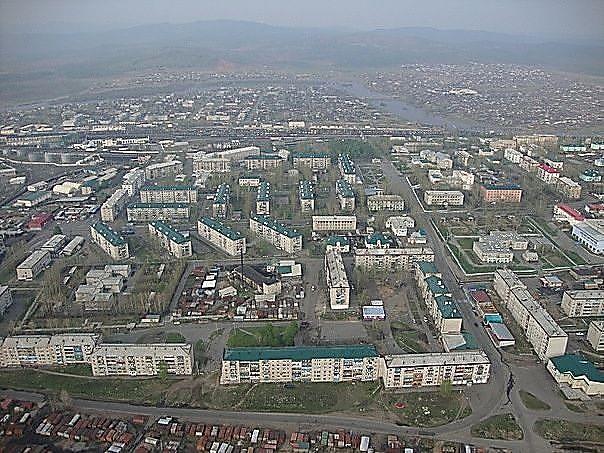 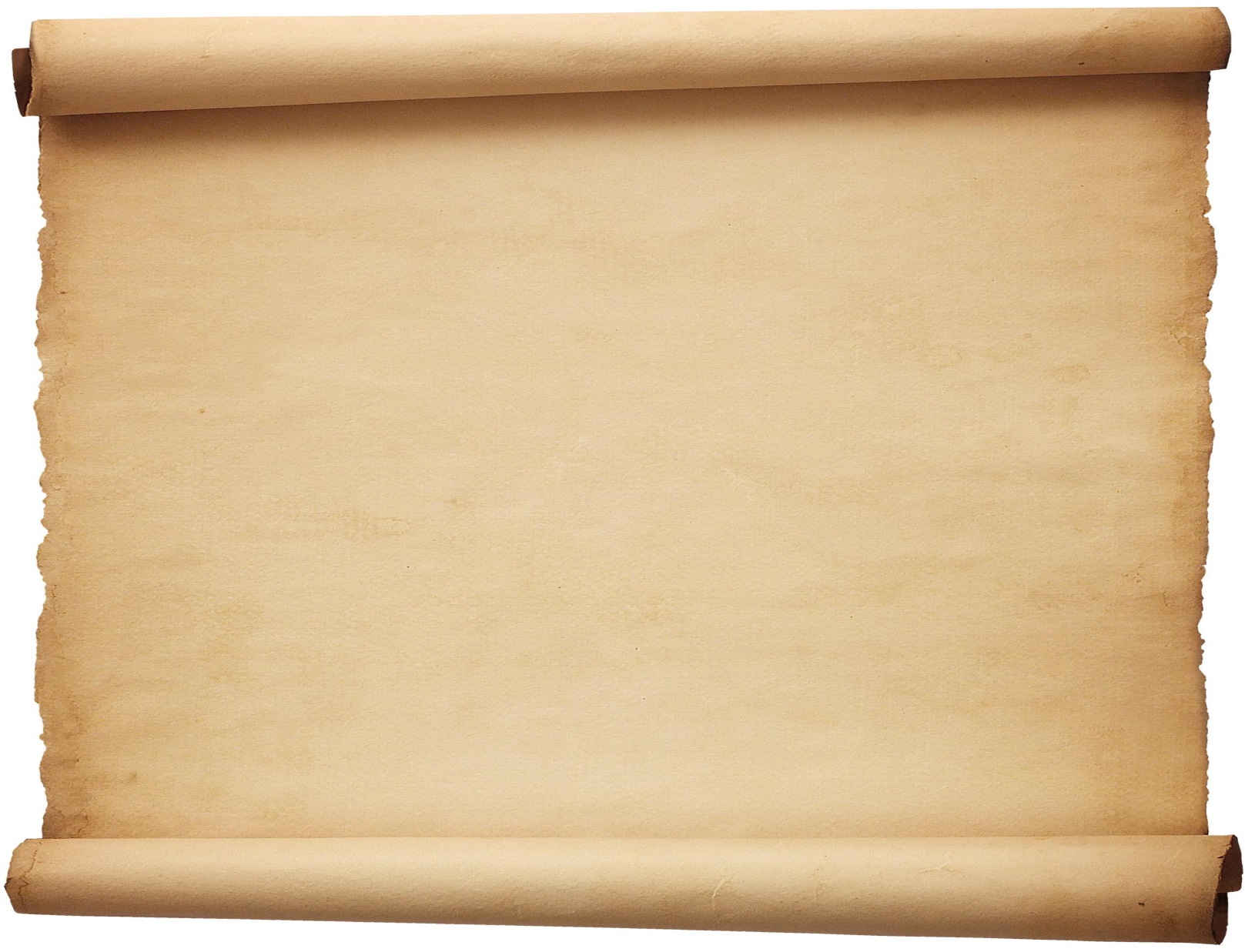 В 1937 году Постановлением Могочинского райисполкома была открыта Золотовская Больница от которой берет начало Могочинская Центральная районная больница.
Больница состояла из двух больниц: терапевтическая имела 40 коек, хирургическая  - 45 коек, больницы разделяла река Амазар.
ГУЗ Могочинская ЦРБ
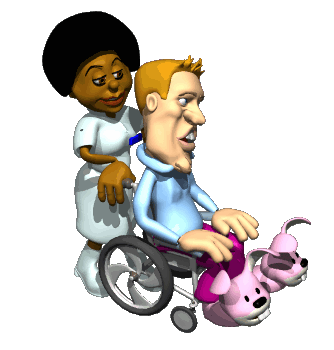 ХИРУРГИЧЕСКОЕ ОТДЕЛЕНИЕ
ДЕТСКОЕ ОТДЕЛЕНИЕ
ИНФЕКЦИОННОЕ ОТДЕЛЕНИЕ
ПОЛИКЛИНИКА 
РОДИЛЬНОЕ ОТДЕЛЕНИЕ 
СТОМАТОЛОГИЯ
ТЕРАПЕВТИЧЕСКОЕ ОТДЕЛЕНИЕ
ДЕТСКАЯ КОНСУЛЬТАЦИЯ
ЖЕНСКАЯ КОНСУЛЬТАЦИЯ
КЛИНИЧЕСКАЯ ЛАБОРАТОРИЯ
КАБИНЕТ УЛЬТРАЗВУКОВОЙ ДИАГНОСТИКИ
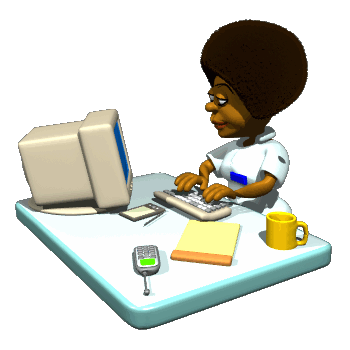 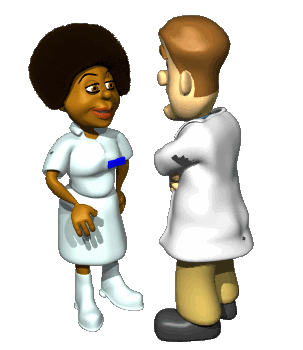 Структурные подразделения ГУЗ ЦРБ
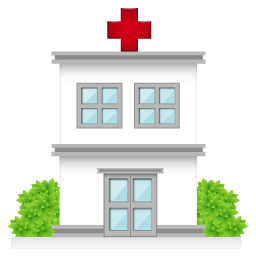 Включает:
2-Участковые больницы
1-Врачебную амбулаторию
12-ФАПОВ
УБ п.Ксеньевка
УБ п.Тупик
ВА п.Амазар
ФАП п. Семиозерное
ФАП п. Таптугары
ФАП п. Ключевский
ФАП п. Давенда
ФАП п. Кудеча
ФАП с. Сбега
ФАП п. Джелонда 
ФАП п. Итака
ФАП с. Средняя Олёкма
ФАП с. Моклакан
ФАП с. Заречное
ФАП п. Чалдонка
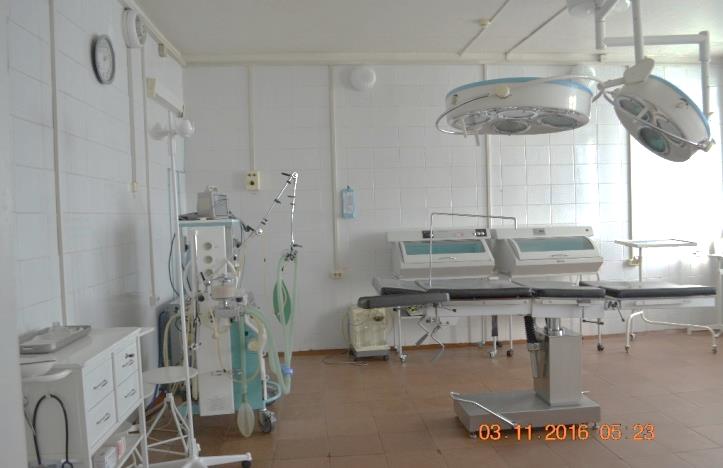 Хирургическое Отделение
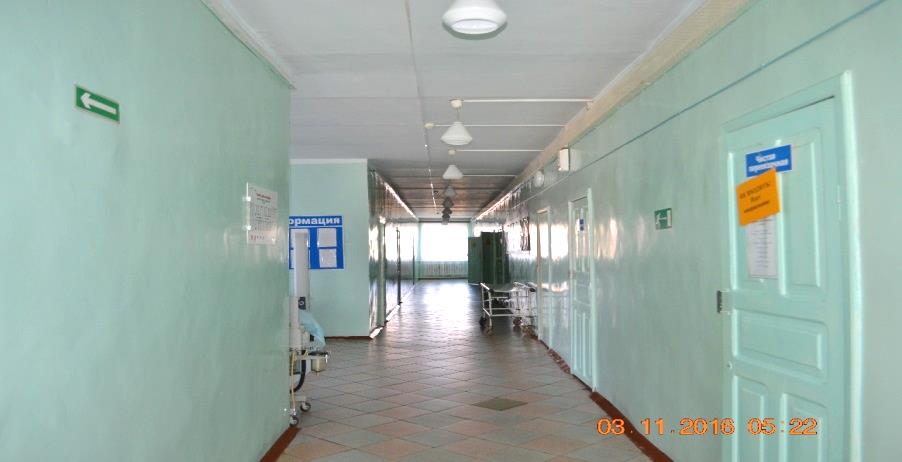 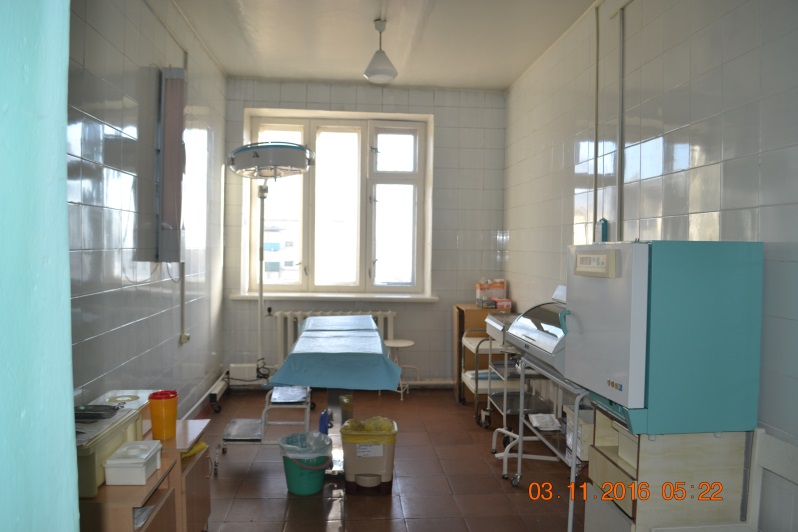 Хирургическое Отделение
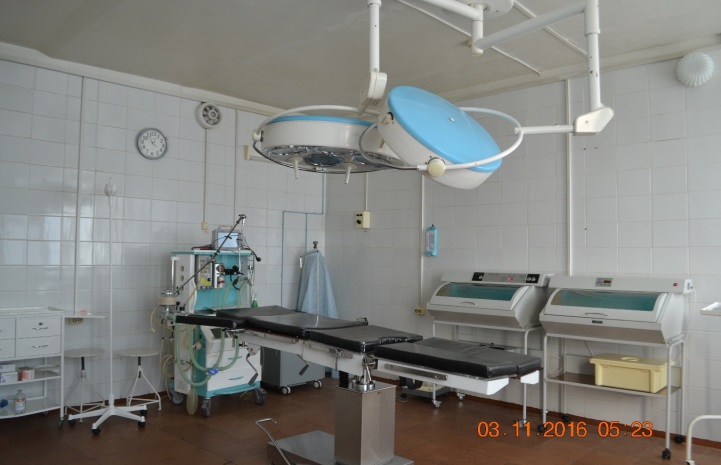 ХИРУРГИЧЕСКОЕ ОТДЕЛЕНИЕ РАЗВЕРНУТО НА 24 КОЙКИ, ИЗ НИХ 20 ХИРУРГИЧЕСКИХ И 5 ГИНЕКОЛОГИЧЕСКИХ. 
ОТДЕЛЕНИЕ ОСНАЩЕНО СОВРЕМЕННЫМ ОБОРУДОВАНИЕМ, ЧТО ПОЗВОЛЯЕТ ОКАЗЫВАТЬ ПЛАНОВУЮ И ЭКСТРЕННУЮ КВАЛИФИЦИРОВАННУЮ ПОМОЩЬ ПАЦИЕНТАМ.
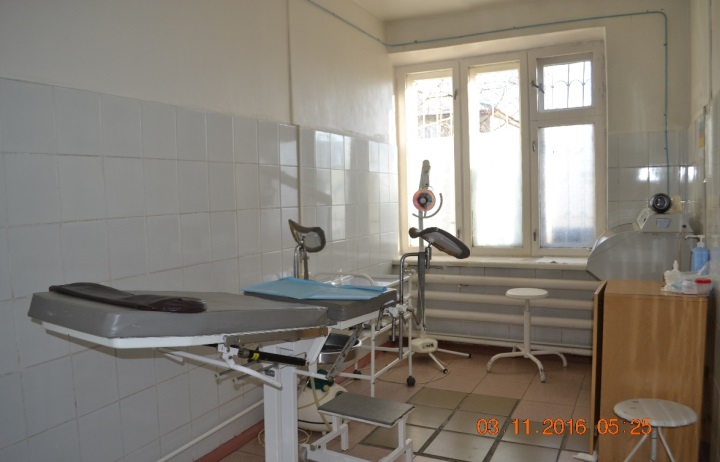 В ЛЕЧЕНИИ ХИРУРГИЧЕСКИХ ЗАБОЛЕВАНИЙ ИСПОЛЬЗУЕТСЯ НОВЕЙШЕЕ ОБОРУДОВАНИЕ, САМЫЕ СОВРЕМЕННЫЕ И ХОРОШО ЗАРЕКОМЕНДОВАННЫЕ МЕТОДЫ МЕДИЦИНЫ.
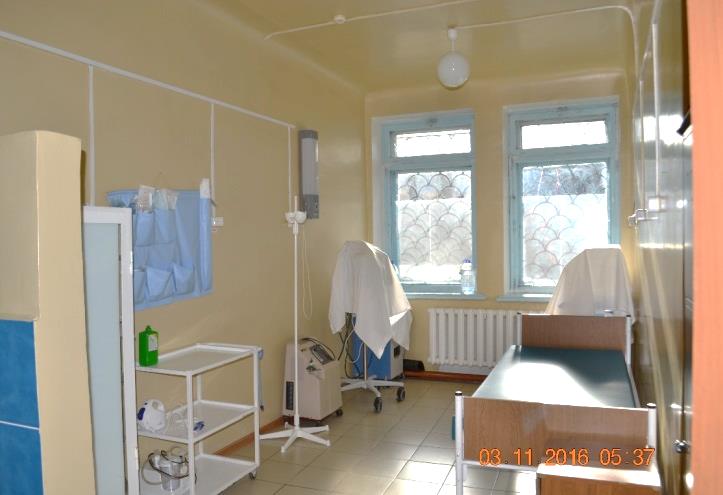 Детское Отделение
ОТДЕЛЕНИЕ РАССЧИТАНО
 НА 10 КОЕК, ИМЕЕТСЯ ПАЛАТА ИНТЕНСИВНОЙ ТЕРАПИИ.
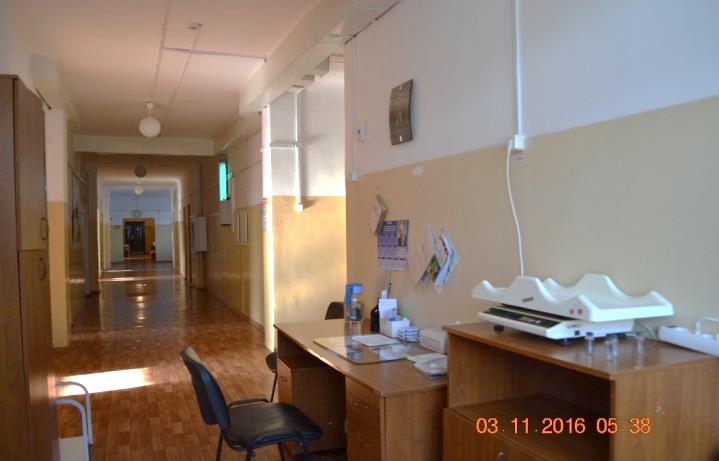 В СОСТАВ ПЕРСОНАЛА ВХОДЯТ КВАЛИФИЦИРОВАННЫЕ СПЕЦИАЛИСТЫ ИМЕЮЩИЕ СТРАЖ БОЛЕЕ 20 ЛЕТ. 
ДЕТСКОЕ ОТДЕЛЕНИЕ ОКАЗЫВАЕТ СПЕЦИАЛИЗИРОВАННУЮ ЛЕЧЕБНУЮ ПОМОЩЬ ДЕТСКОМУ НАСЕЛЕНИЮ ПО РАЗЛИЧНЫМ РАЗДЕЛАМ ПЕДИАТРИИ, КАК В СЛУЧАЕ ПЛАНОВОЙ, ТАК И ЭКСТРЕННОЙ ГОСПИТАЛИЗАЦИИ.
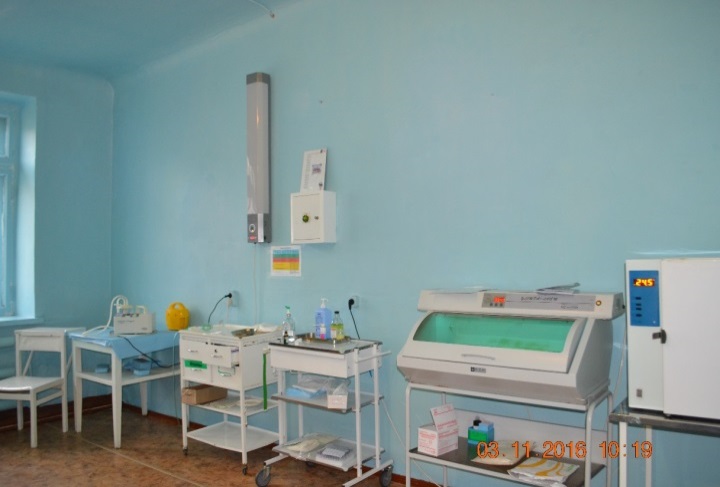 Инфекционное Отделение
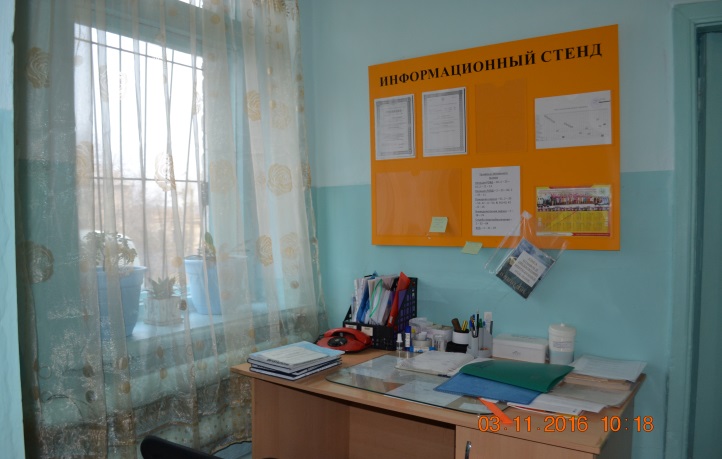 Поликлиника
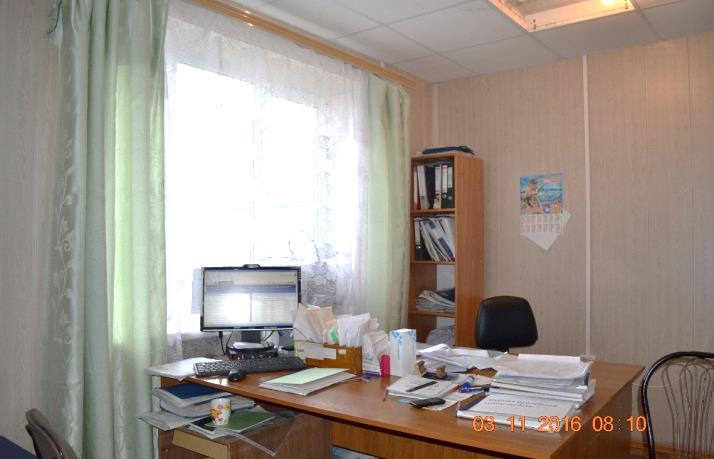 ПОЛИКЛИНИКА ГОРОДА, ОБСЛУЖИВАЮЩАЯ ВЗРОСЛОЕ НАСЕЛЕНИЕ, В ФУНКЦИИ КОТОРОЙ ВХОДИТ ОКАЗАНИЕ ДОСТУПНОЙ И КАЧЕСТВЕННОЙ МЕДИЦИНСКОЙ ПОМОЩИ, ЛЕЧЕБНО-ПРОФИЛАКТИЧЕСКИХ И ДИАГНОСТИЧЕСКИХ МЕДИЦИНСКИХ УСЛУГИ.
ОСНАЩЕНА УЛЬТРАЗВУКОВОЙ ДИАГНОСТИКОЙ, ДНЕВНЫМ СТАЦИОНАРОМ, ВЕДЕТСЯ ПРИЕМ УЗКИХ СПЕЦИАЛИСТОВ, ФГС.
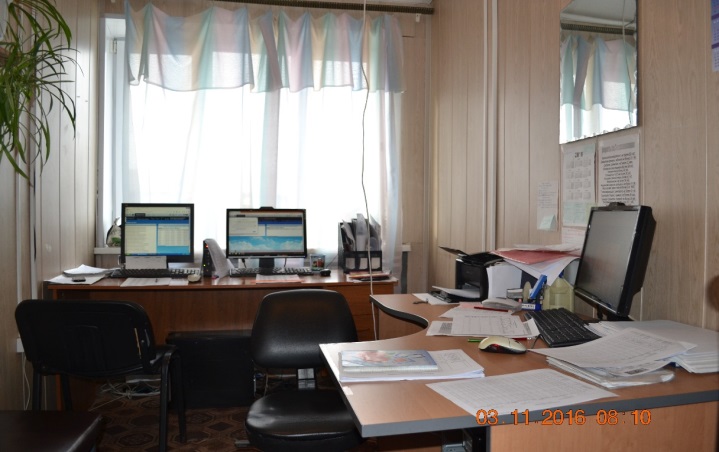 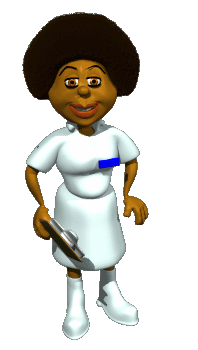 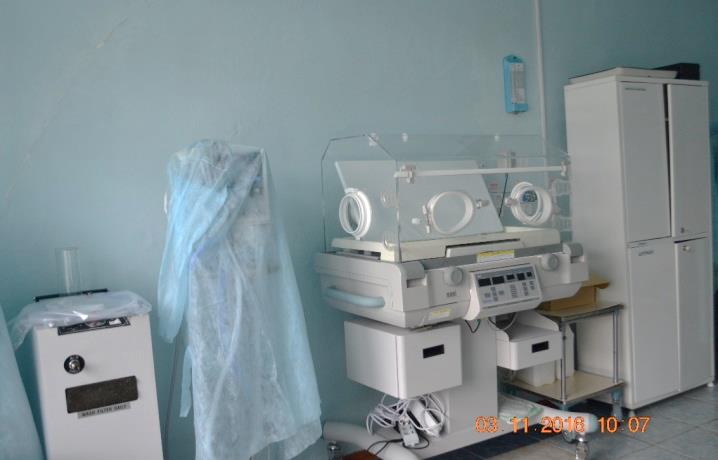 Родильное Отделение
В РОДИЛЬНОМ ОТДЕЛЕНИИ РАСПОЛОЖЕНЫ 1 РОДИЛЬНЫЙ ЗАЛ СО ВСЕЙ НЕОБХОДИМОЙ МЕДИЦИНСКОЙ АППАРАТУРОЙ ДЛЯ ПРОВЕДЕНИЯ БЕЗОПАСНЫХ РОДОВ.
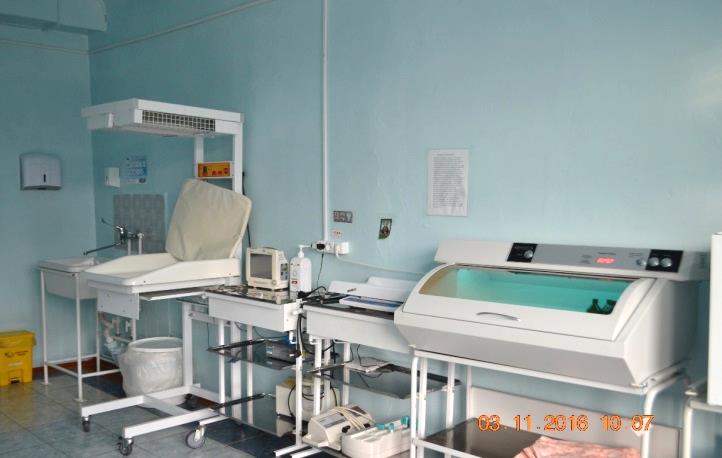 В РОДИЛЬНОМ ОТДЕЛЕНИИ ТАКЖЕ ЕСТЬ ПАЛАТА РЕАНИМАЦИИ И ИНТЕНСИВНОЙ ТЕРАПИИ НОВОРОЖДЕННЫХ, ПРЕДНАЗНАЧЕННАЯ ДЛЯ ОКАЗАНИЯ КВАЛИФИЦИРОВАННОЙ ПЕРВИЧНОЙ РЕАНИМАЦИОННОЙ ПОМОЩИ.
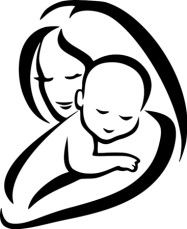 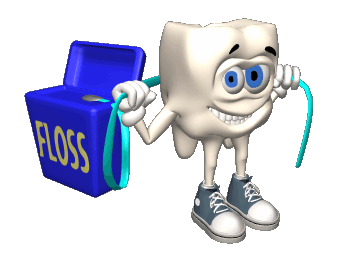 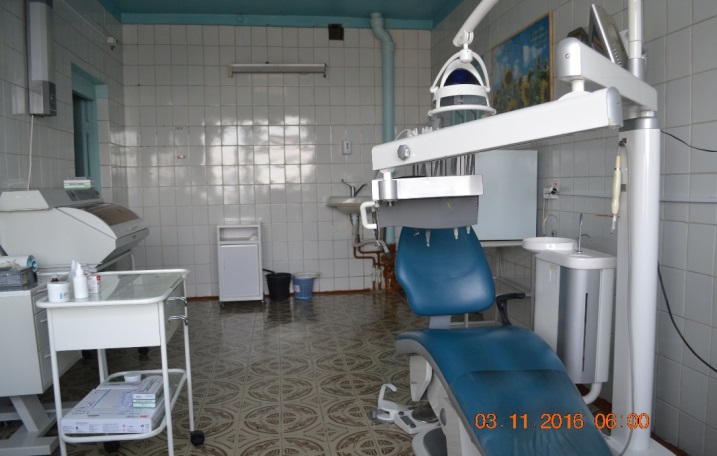 Стоматология
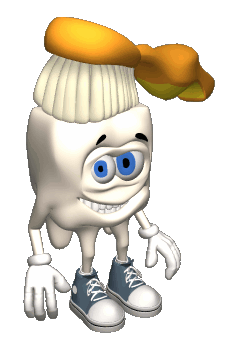 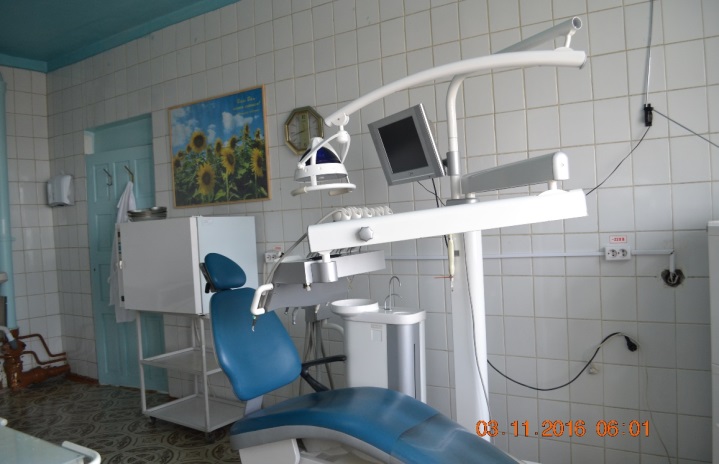 ОТДЕЛЕНИЕ ОСНАЩЕНО СОВРЕМЕННОЙ СТОМАТОЛОГИЧЕСКОЙ ТЕХНИКОЙ И СПОСОБНО ВЫПОЛНЯТЬ ВСЕ ЗАДАЧИ ПО ЛЕЧЕНИЮ И ПРОФИЛАКТИКЕ ЗАБОЛЕВАНИЙ ПОЛОСТИ РТА И ЗУБОЧЕЛЮСТНОЙ СИСТЕМЫ.
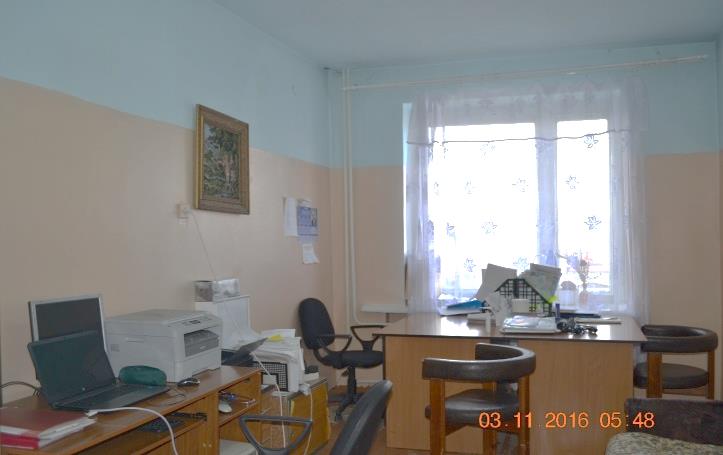 Терапевтическое
отделение
ОТДЕЛЕНИЕ ОСНАЩЕНО ВСЕМ НЕОБХОДИМЫМ СОВРЕМЕННЫМ ОБОРУДОВАНИЕМ ДЛЯ ВЫПОЛНЕНИЯ СТАНДАРТОВ ОКАЗАНИЯ СПЕЦИАЛИЗИРОВАННОЙ МЕДИЦИНСКОЙ ПОМОЩИ. ИМЕЕТ В СВОЕМ СОСТАВЕ 25 КОЕК И ПАЛАТУ ИНТЕНСИВНОЙ ТЕРАПИИ
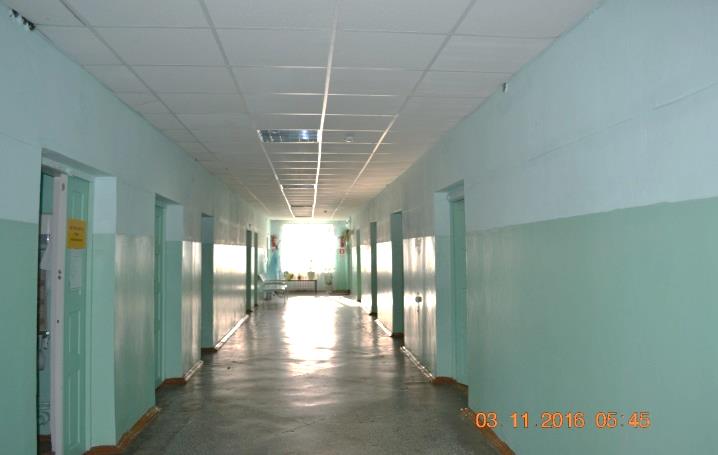 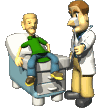 Медицинское оборудование
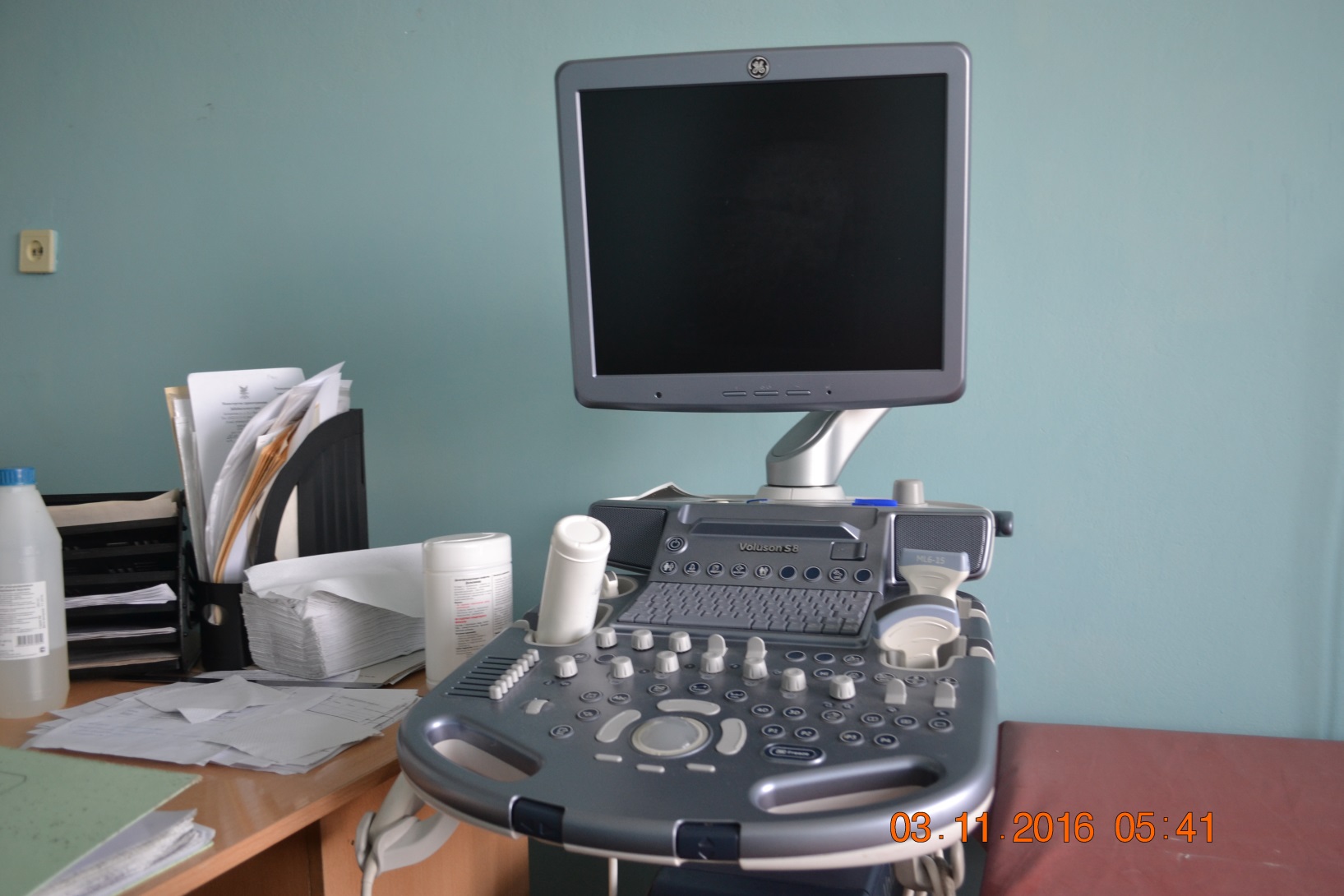 Медицинское оборудование
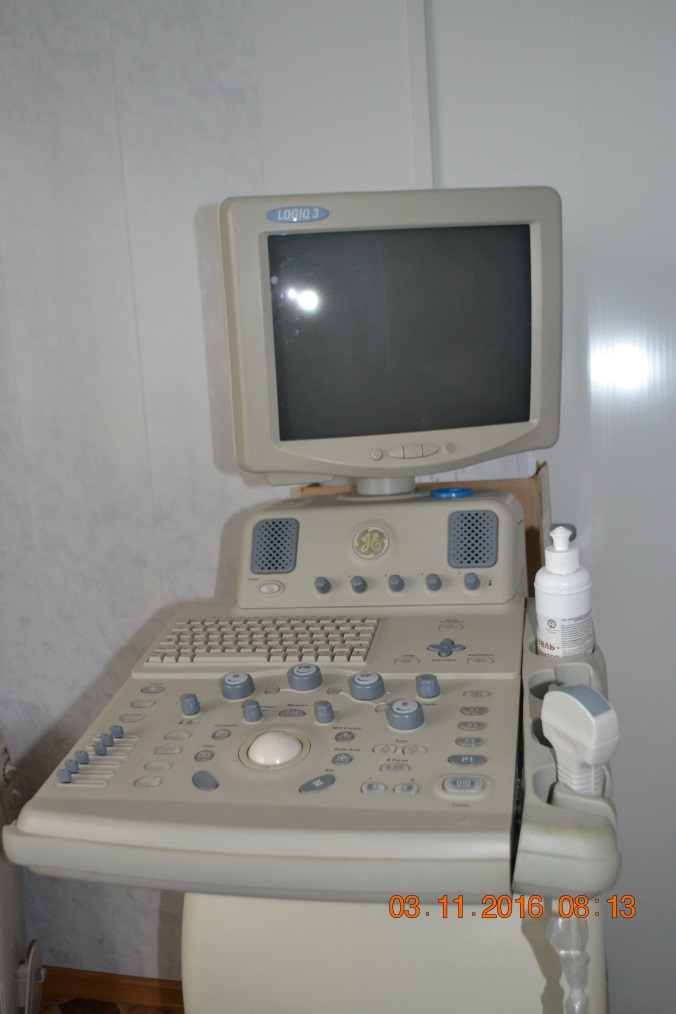 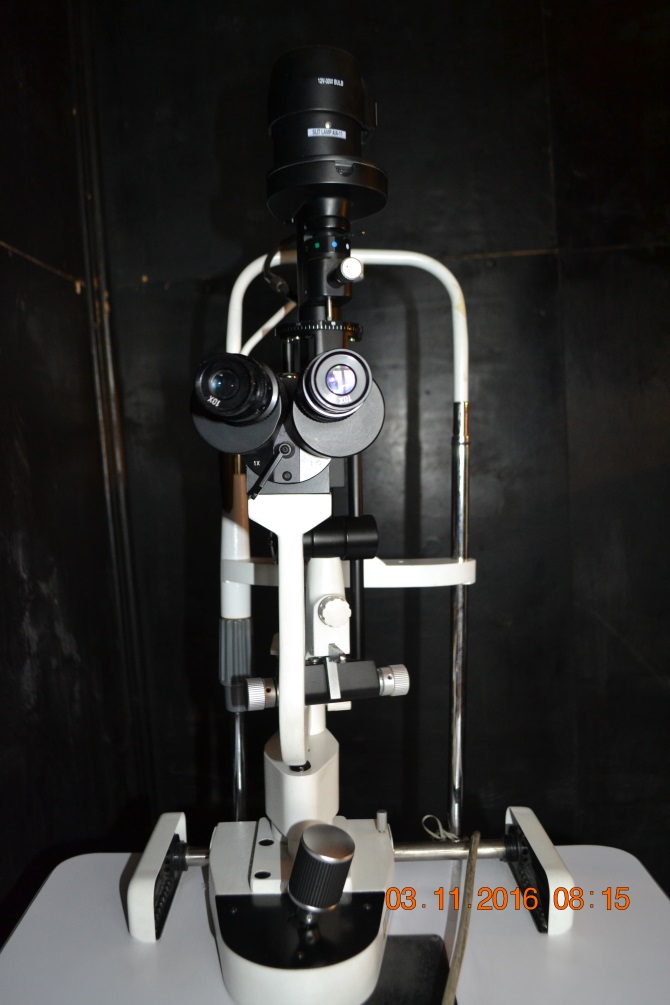 Медицинское оборудование
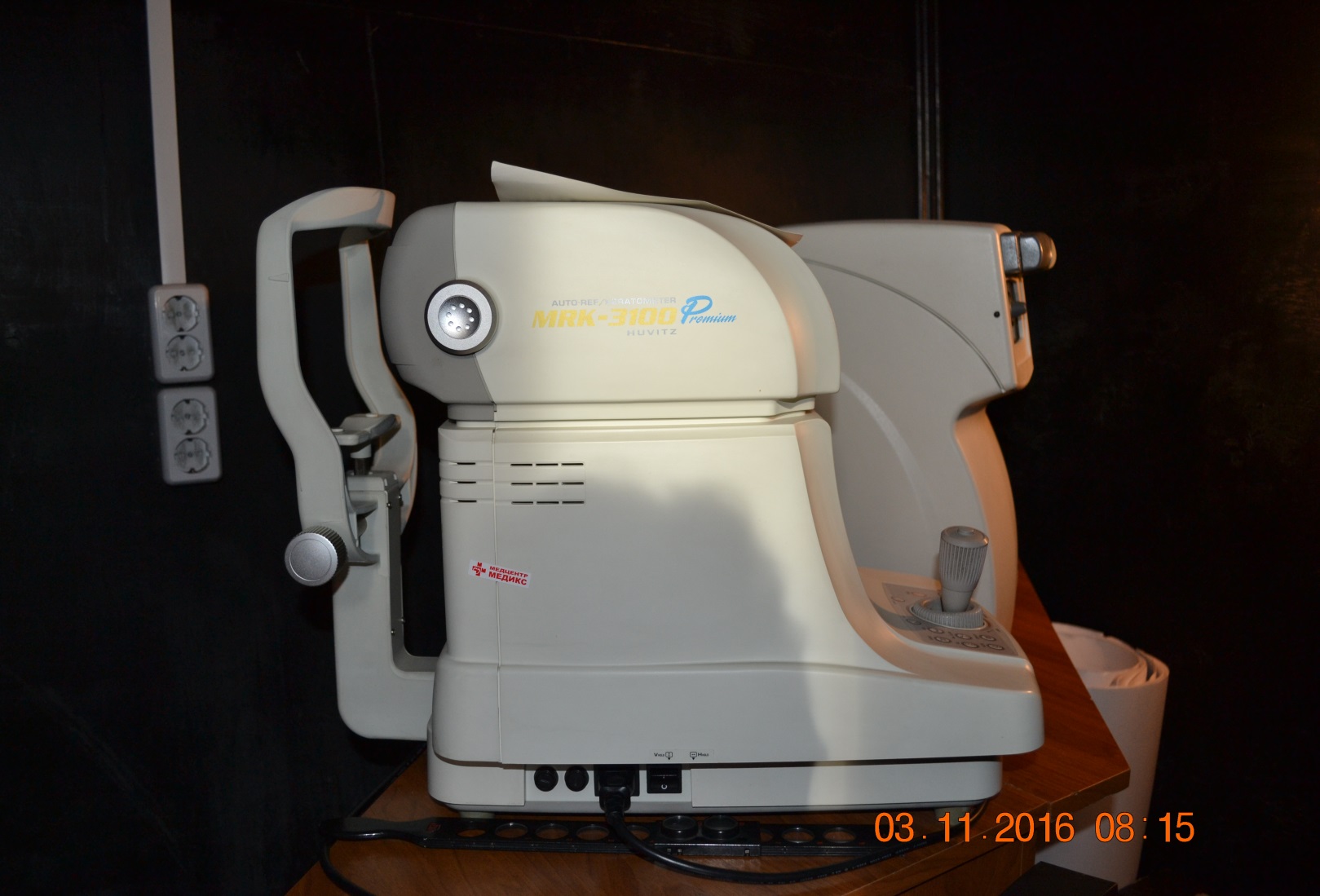 Медицинское оборудование
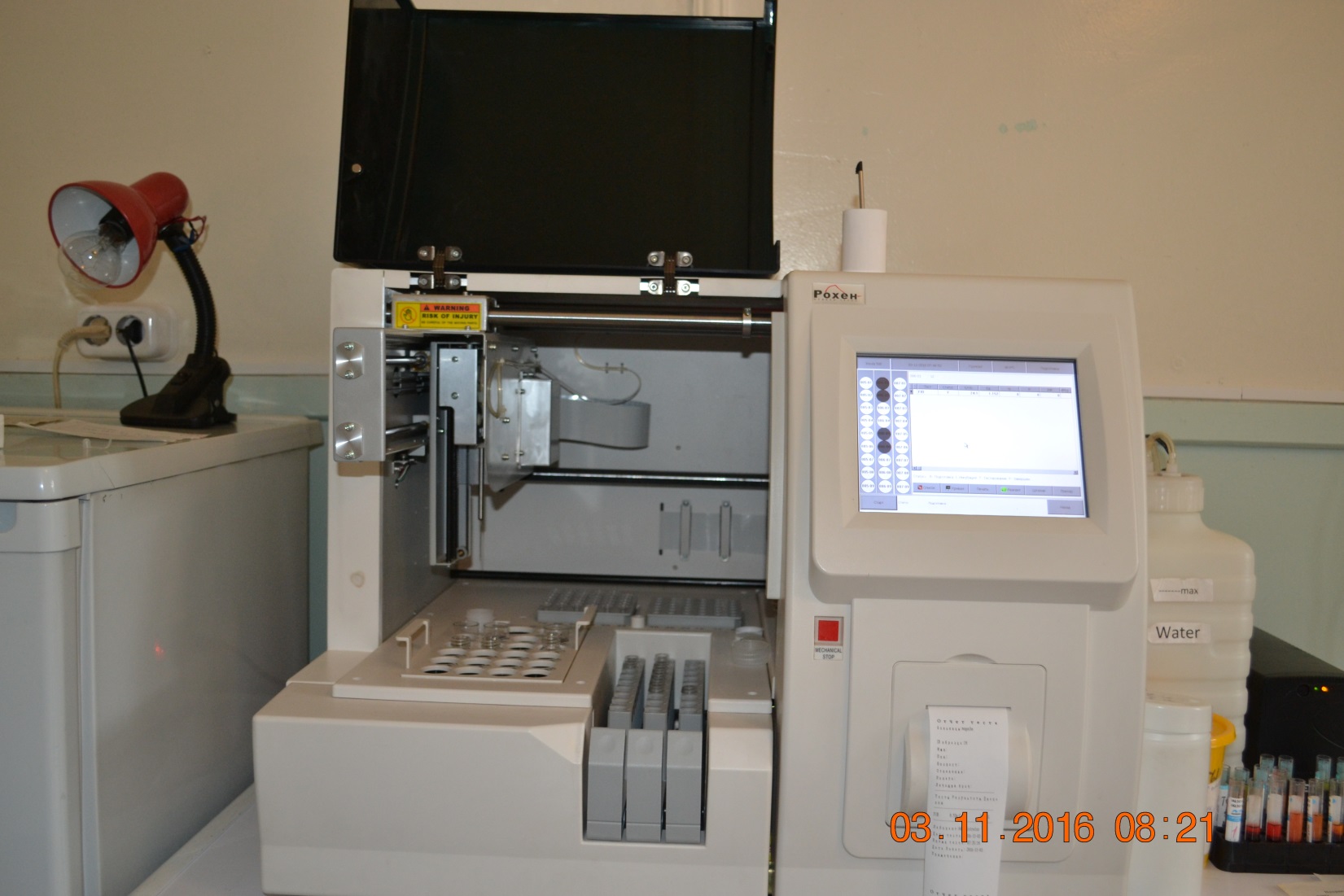 Медицинское оборудование
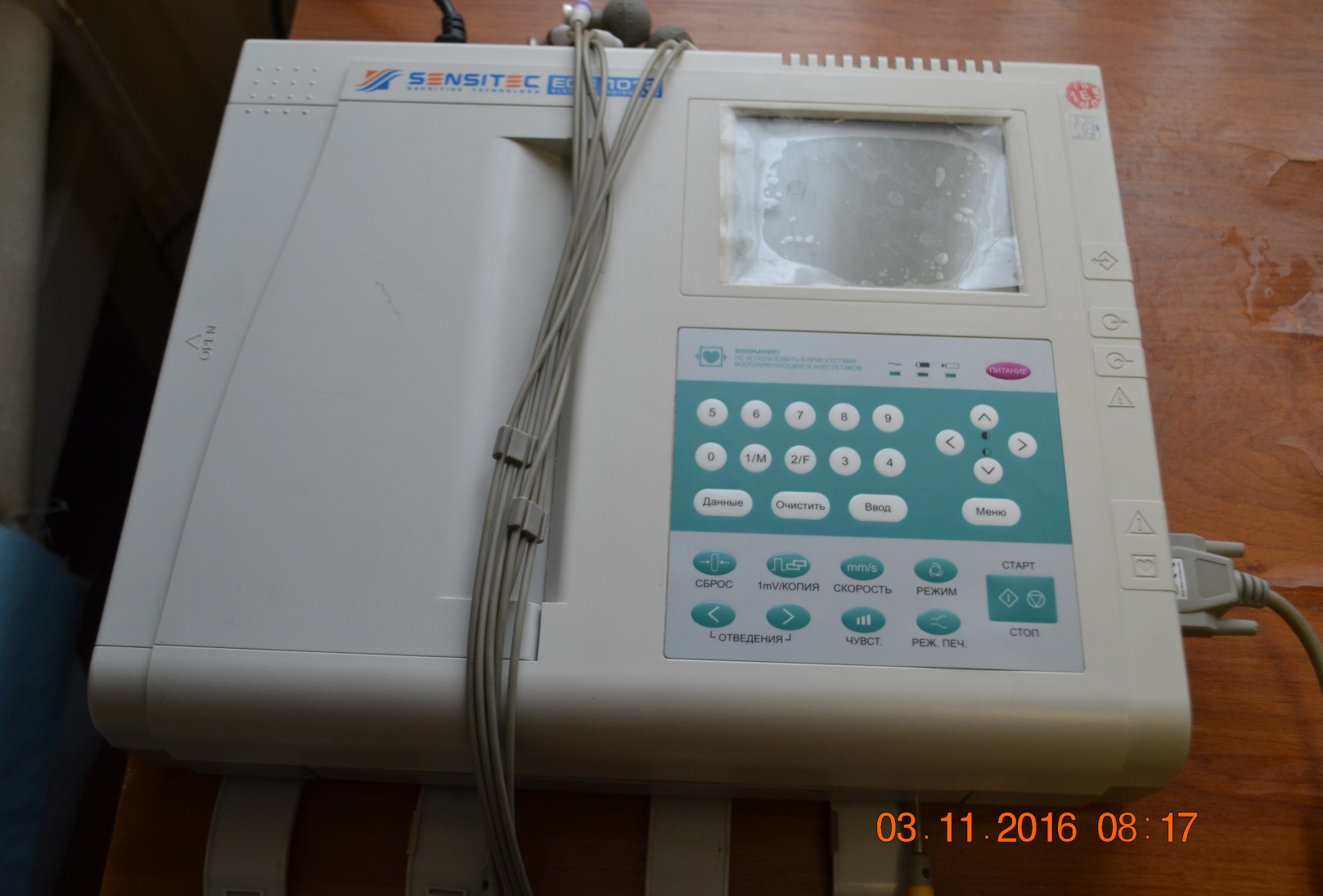 Медицинское оборудование
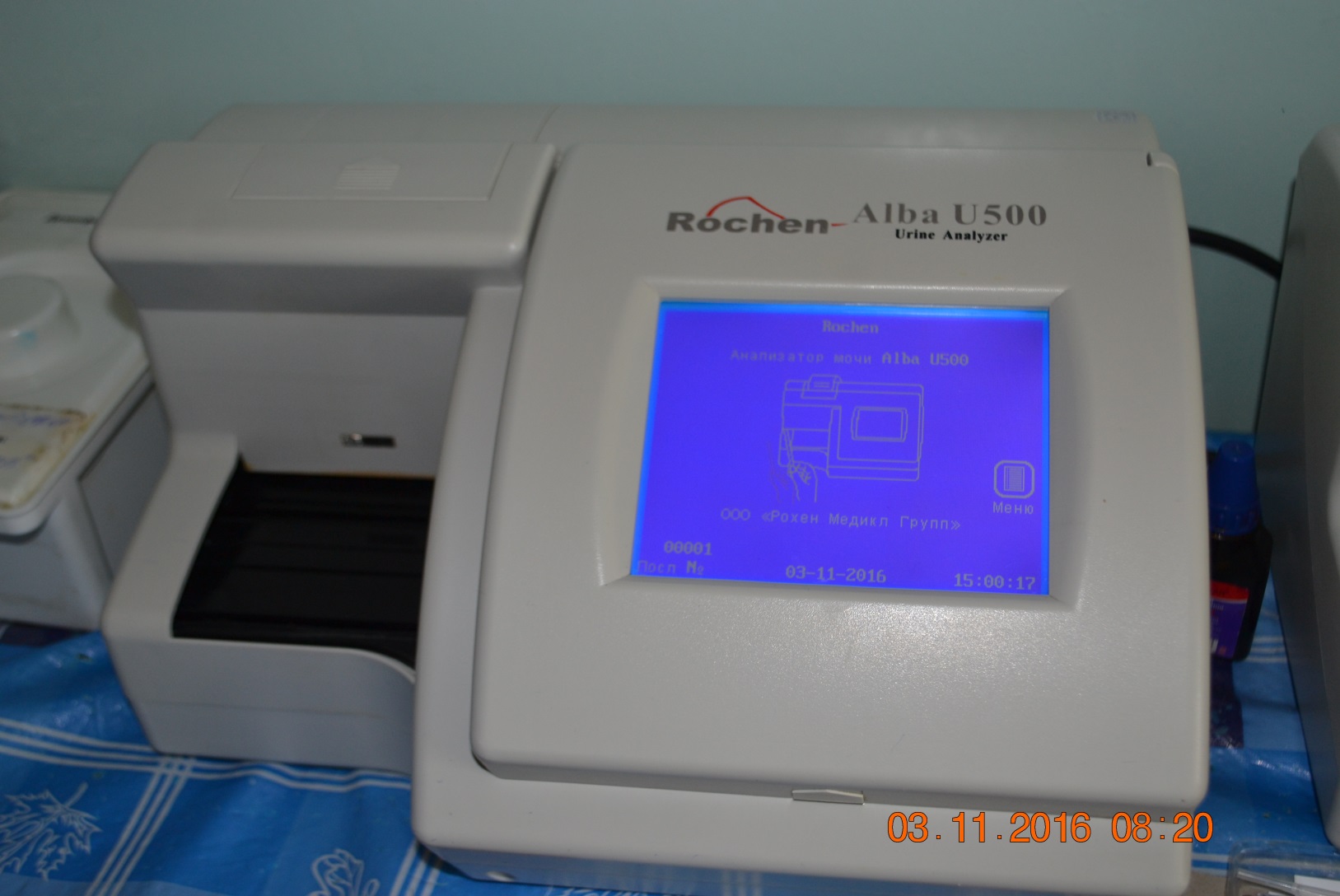 Медицинское оборудование
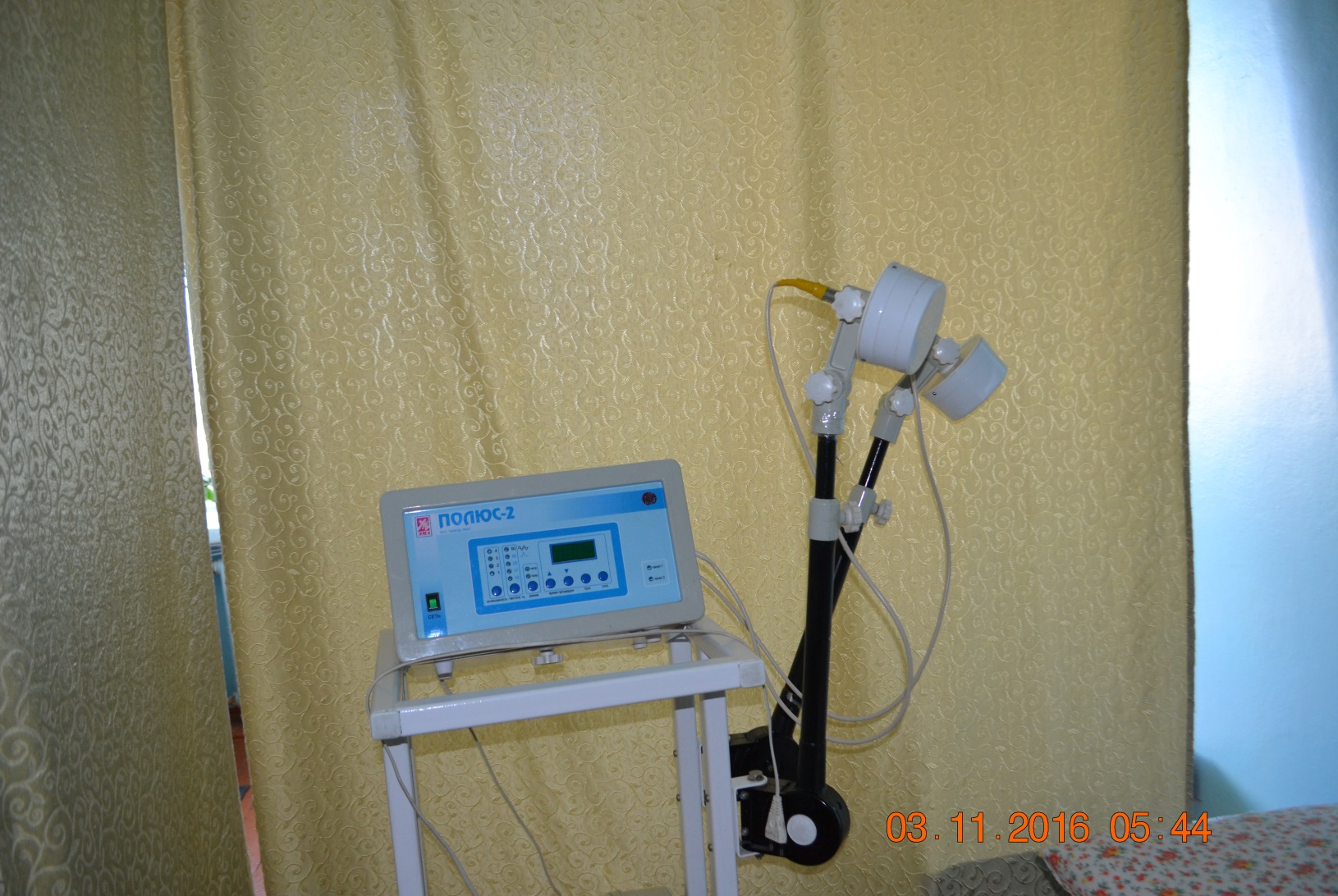 ВЕДЕТСЯ ПРИЕМ ВРАЧАМИ 
ПО 6 СПЕЦИАЛЬНОСТЯМ: 
хирург, 
невролог, 
терапевт, 
лор, 
онколог, 
психиатр-нарколог.
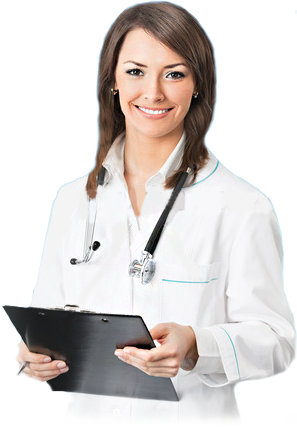 ПОТРЕБНОСТЬ  ВО ВРАЧАХ: 
окулист, 
инфекционист, 
педиатр, 
хирург, 
психиатр-нарколог, 
терапевт, 
онколог, 
рентгенолог, 
эндокринолог, 
кардиолог.
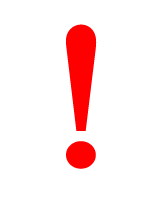 ШТАТЫ
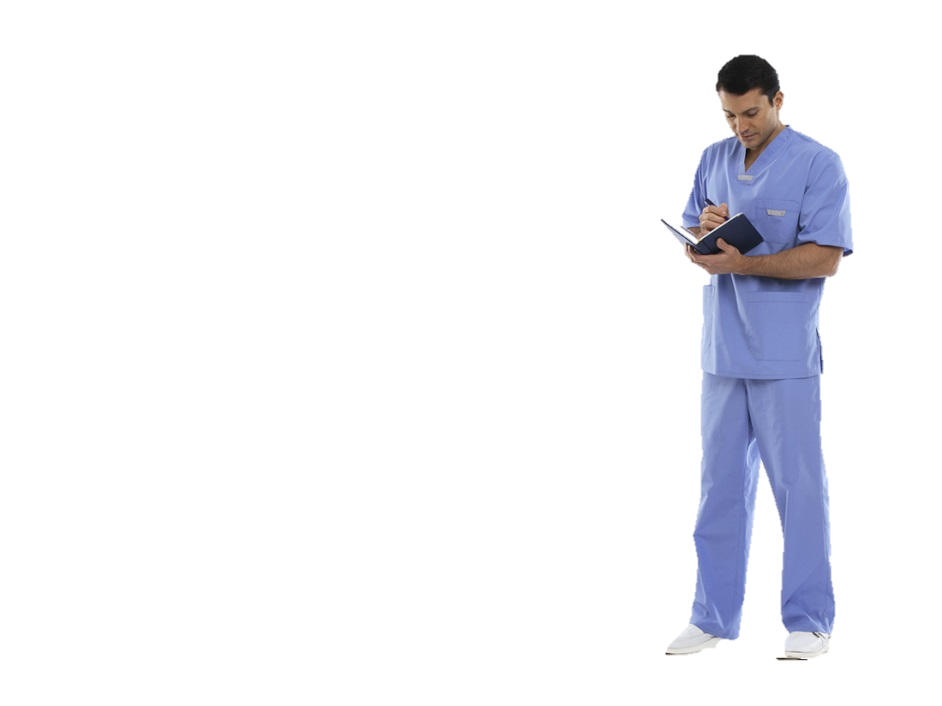 ВРАЧИ
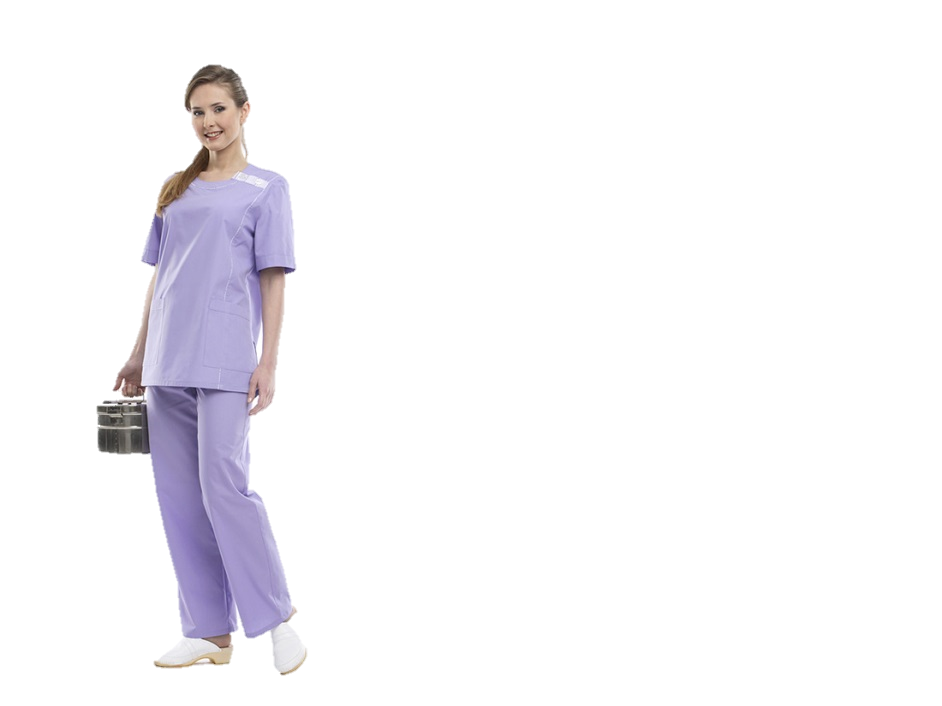 СРЕДНИЙ МЕД.ПЕРСОНАЛ
ШТАТЫ
2016 год
УКОМПЛЕКТОВАННОСТЬ КАДРАМИ,%
УКОМПЛЕКТОВАННОСТЬ ДОЛЖНОСТЯМИ,%
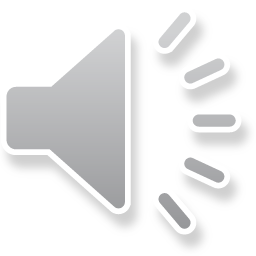 ШТАТЫ
КВАЛИФИКАЦИОННЫЕ КАТЕГОРИИ
ВРАЧИ
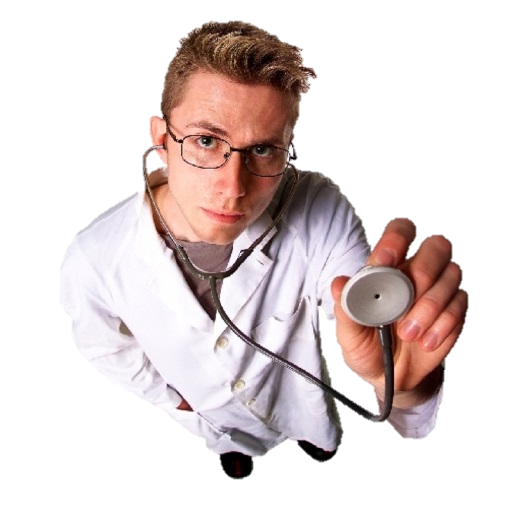 СРЕДНИЙ МЕД.ПЕРСОНАЛ
В ГУЗ «Могочинская ЦРБ» развернуто 96 коек круглосуточного стационара, 22 койки дневного пребывания при стационарах
Хирургическое  - 24
Патологии 
беременности  - 3
Гинекологическое  - 4
Детское  - 10
Терапевтическое  - 23
Родильное  - 6
Инфекционное  - 10
Ксеньевская УБ - 8
УБ с.Тупик - 10
Анализ среднемесячной заработной платы 2017
НАШ ДОСУГ
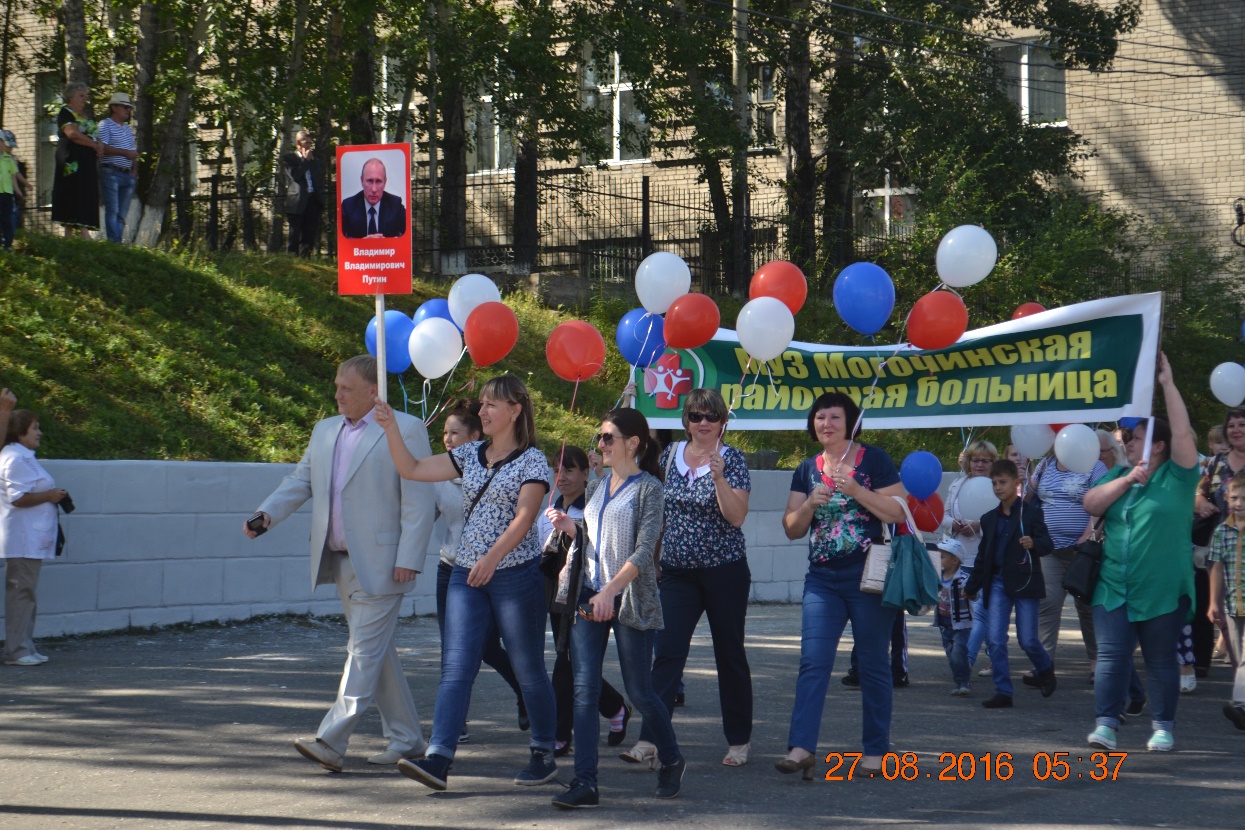 НАШ ДОСУГ
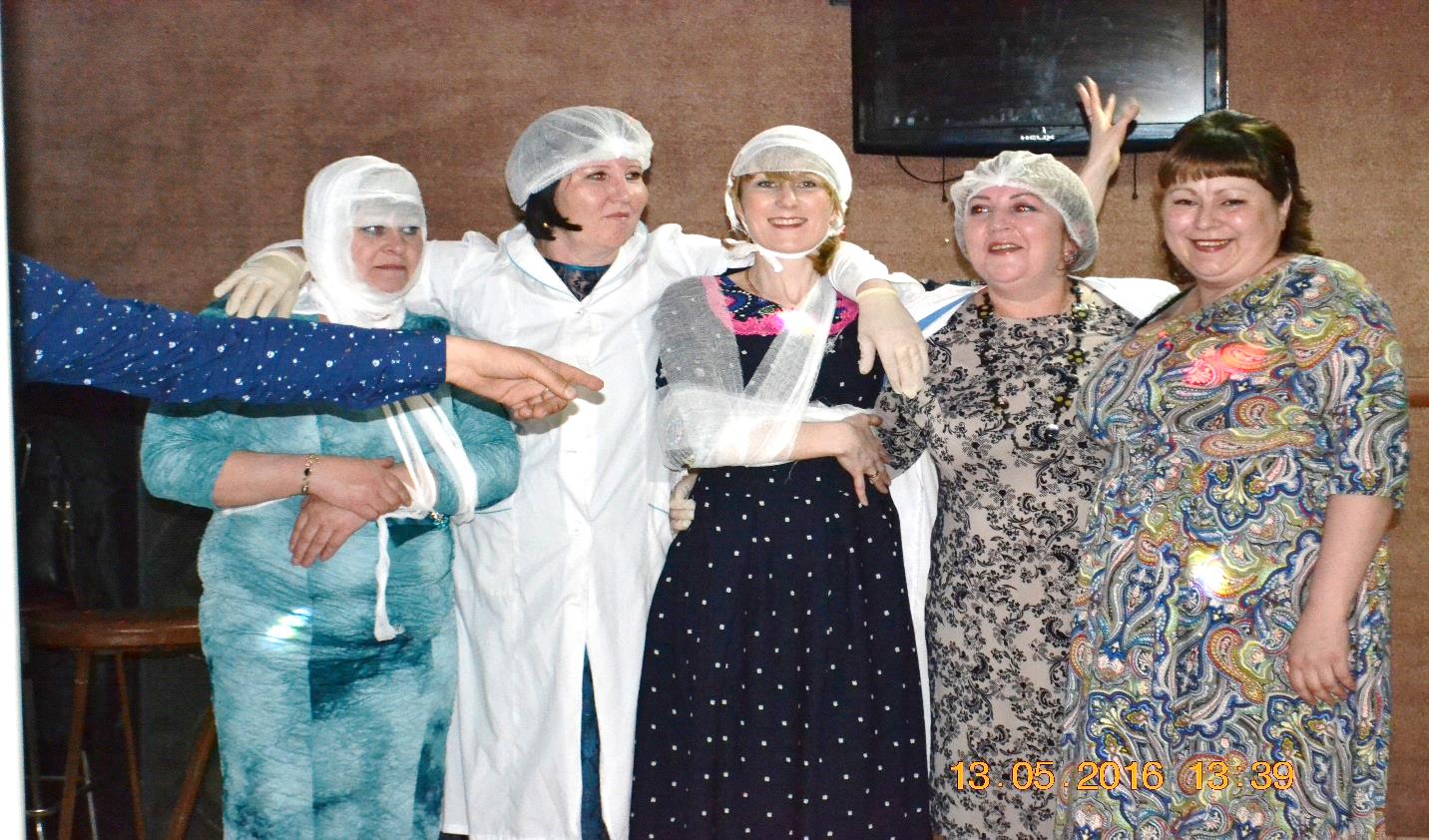 НАШ ДОСУГ
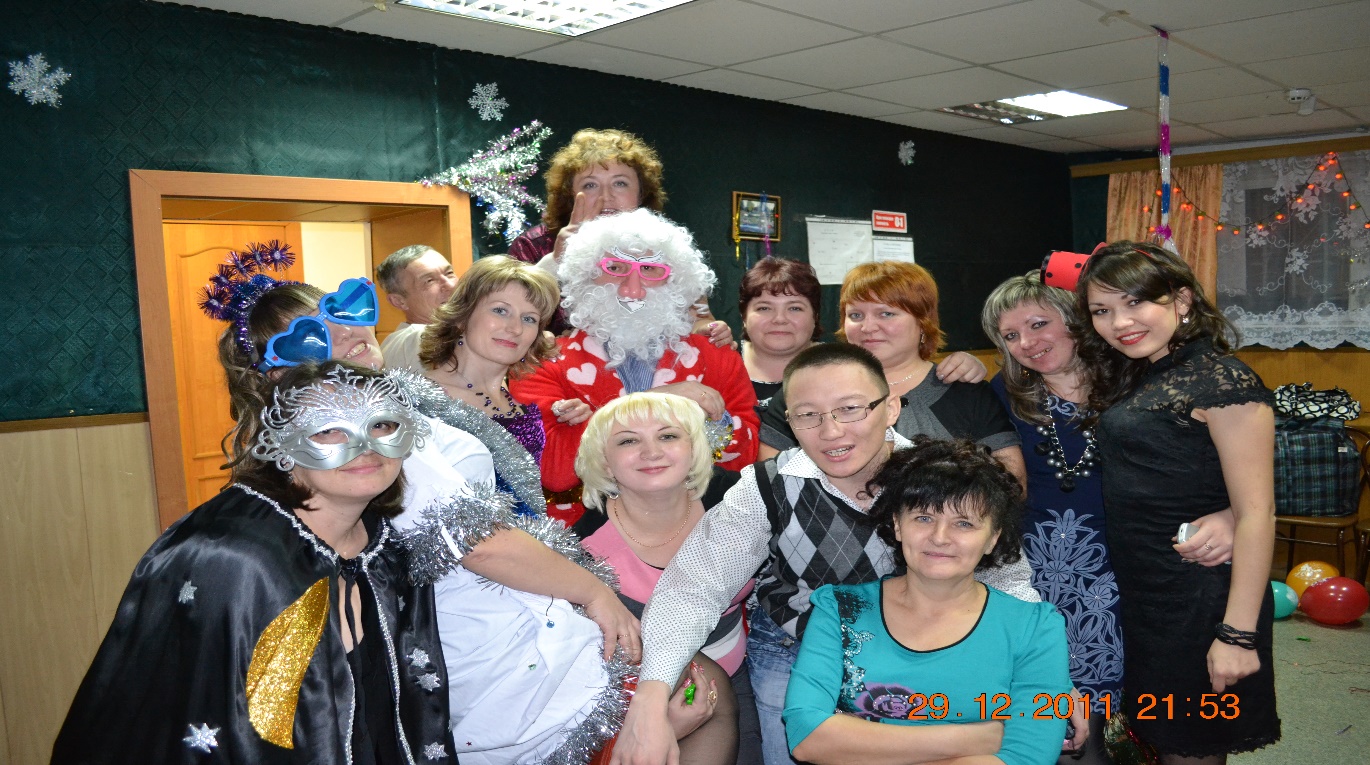 НАШ ДОСУГ
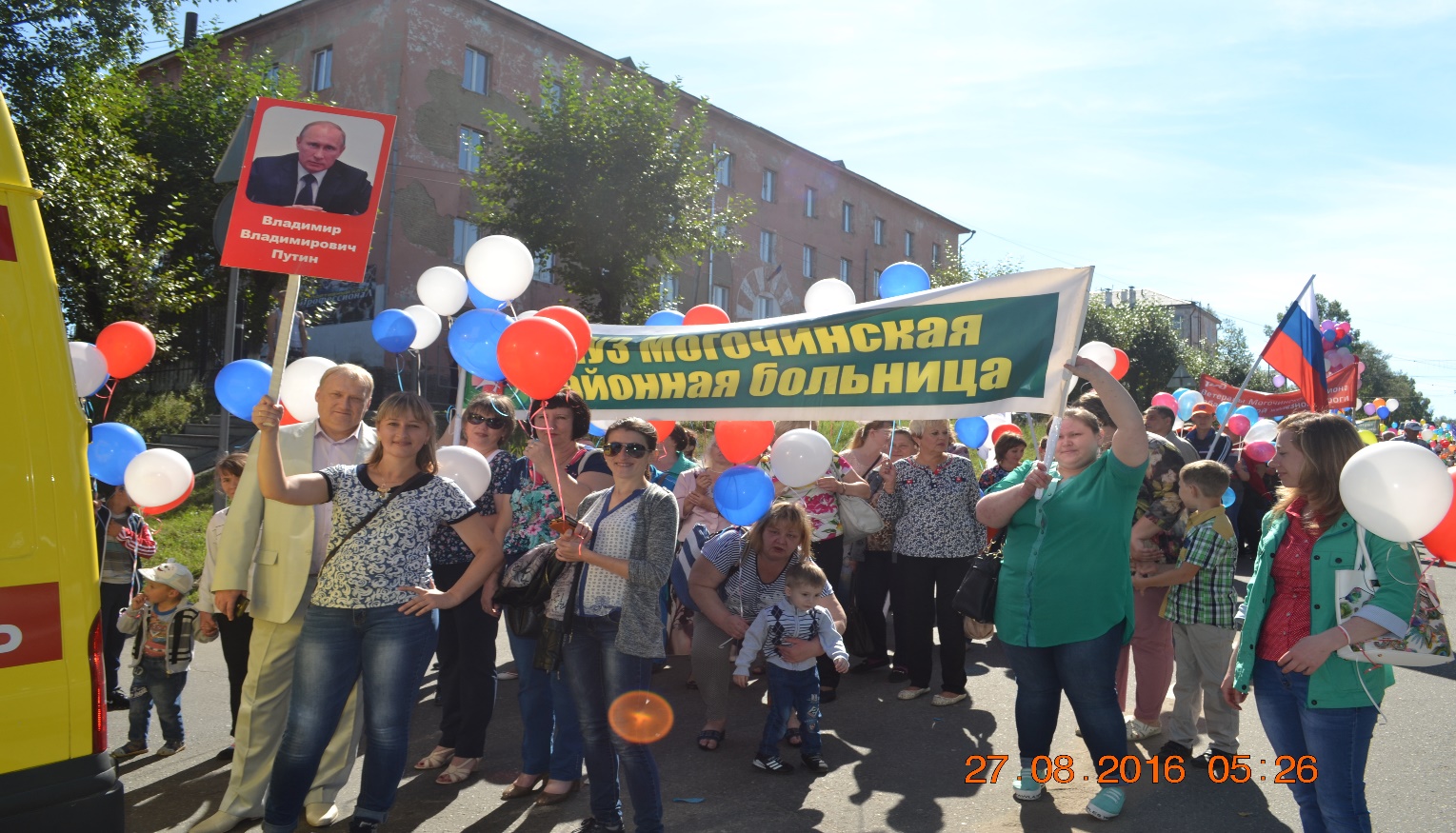 НАШ ДОСУГ
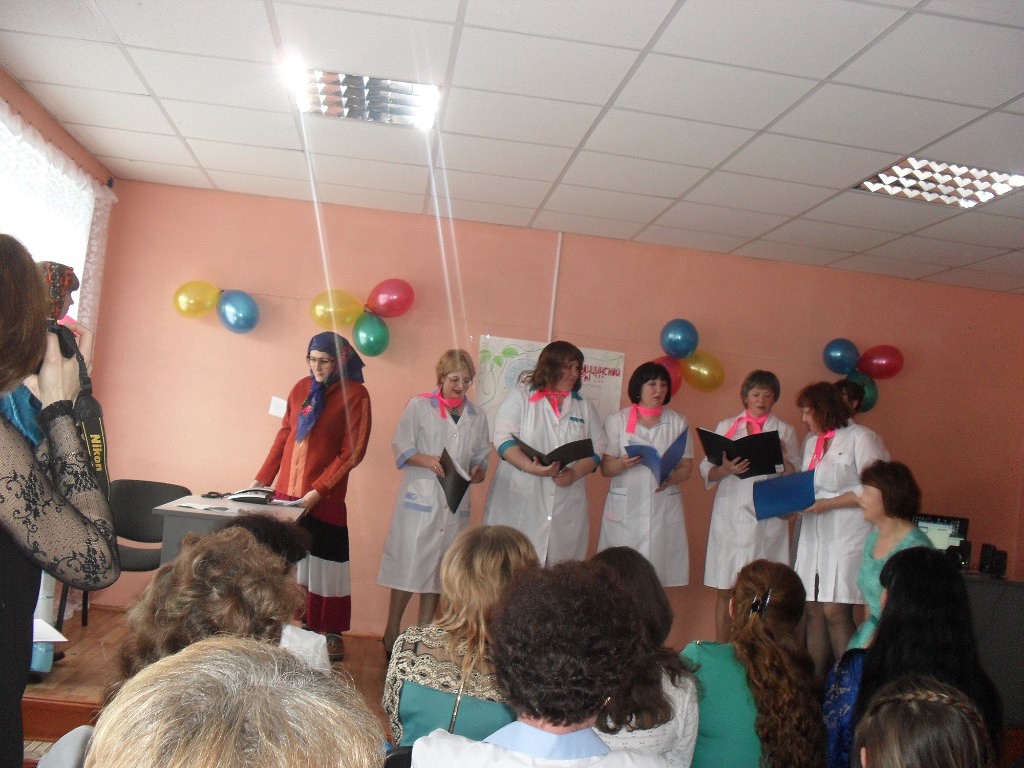 НАШ ДОСУГ
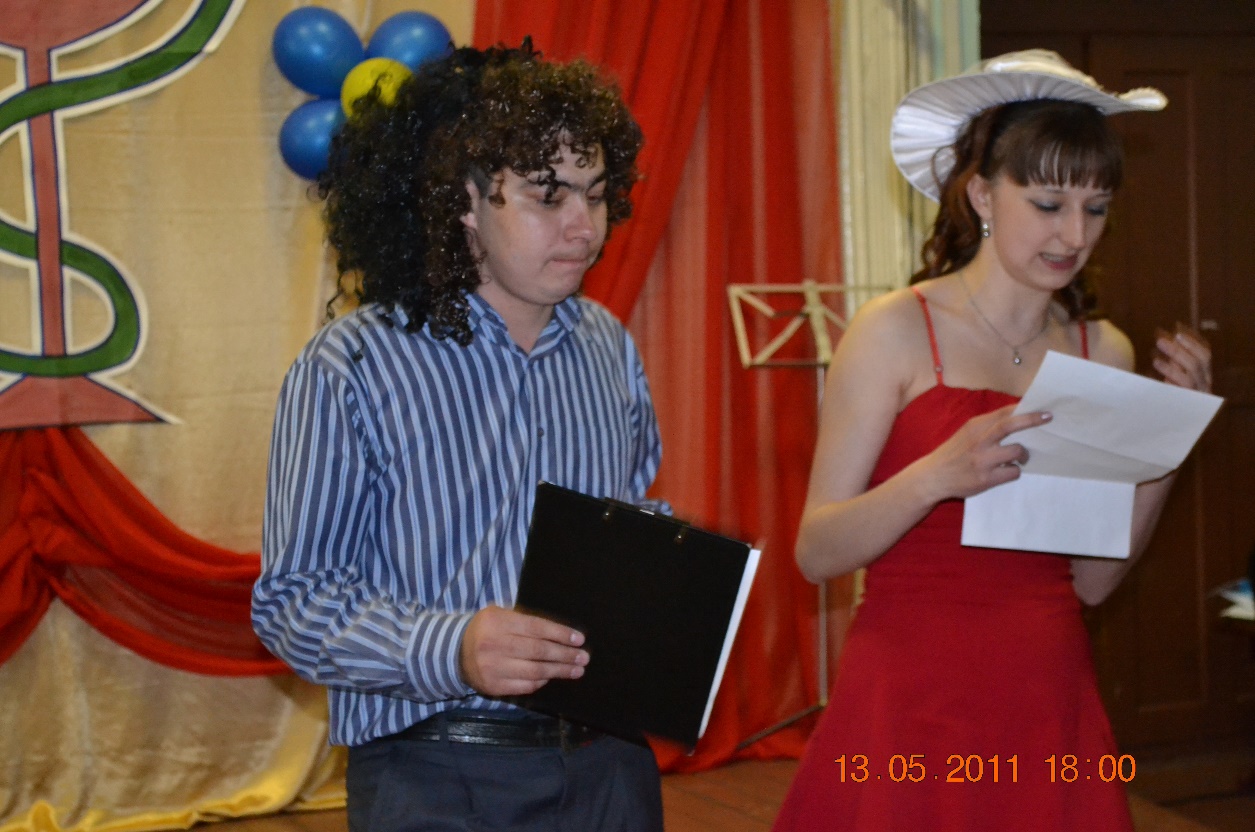 НАШ ДОСУГ
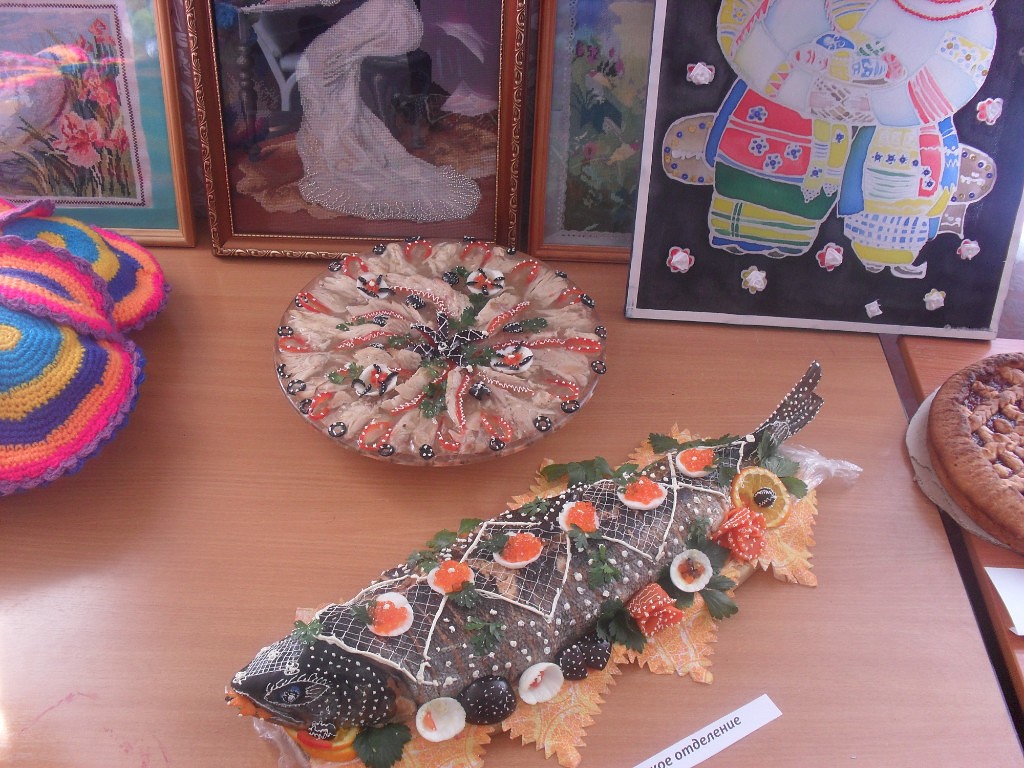 НАШ ДОСУГ
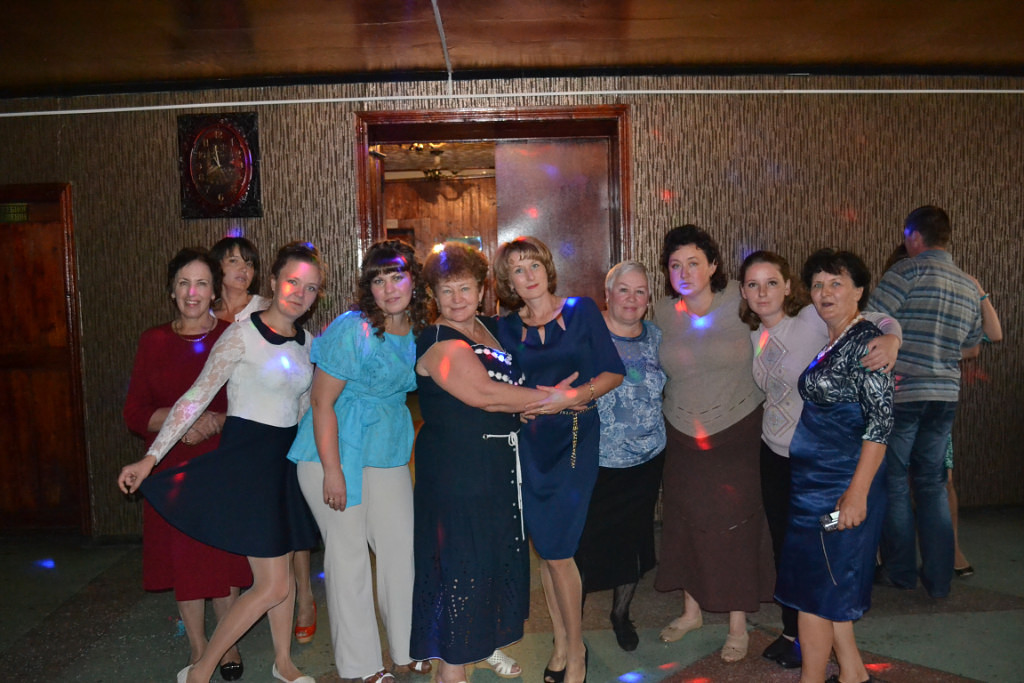 НАШ ДОСУГ
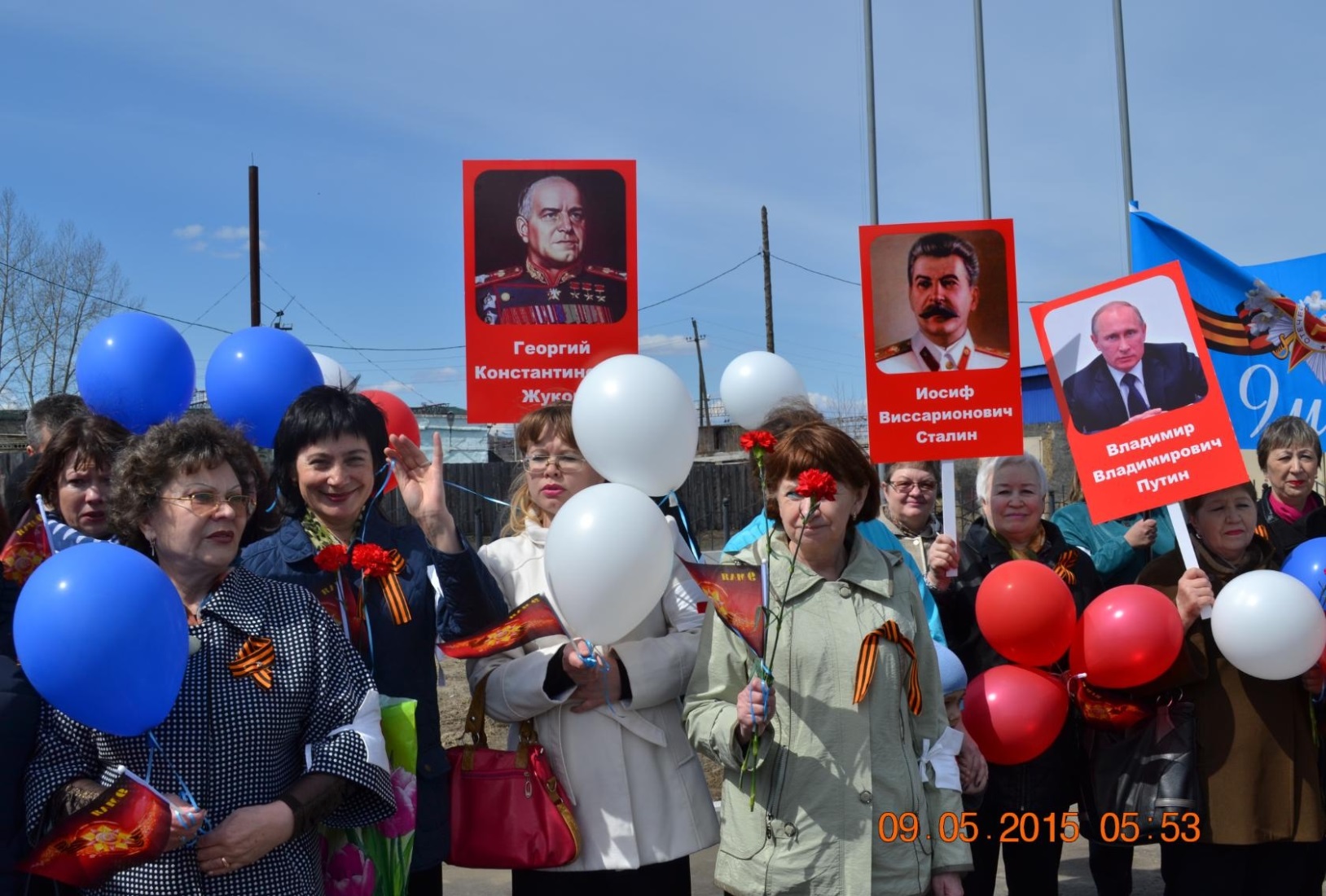 НАШ ДОСУГ
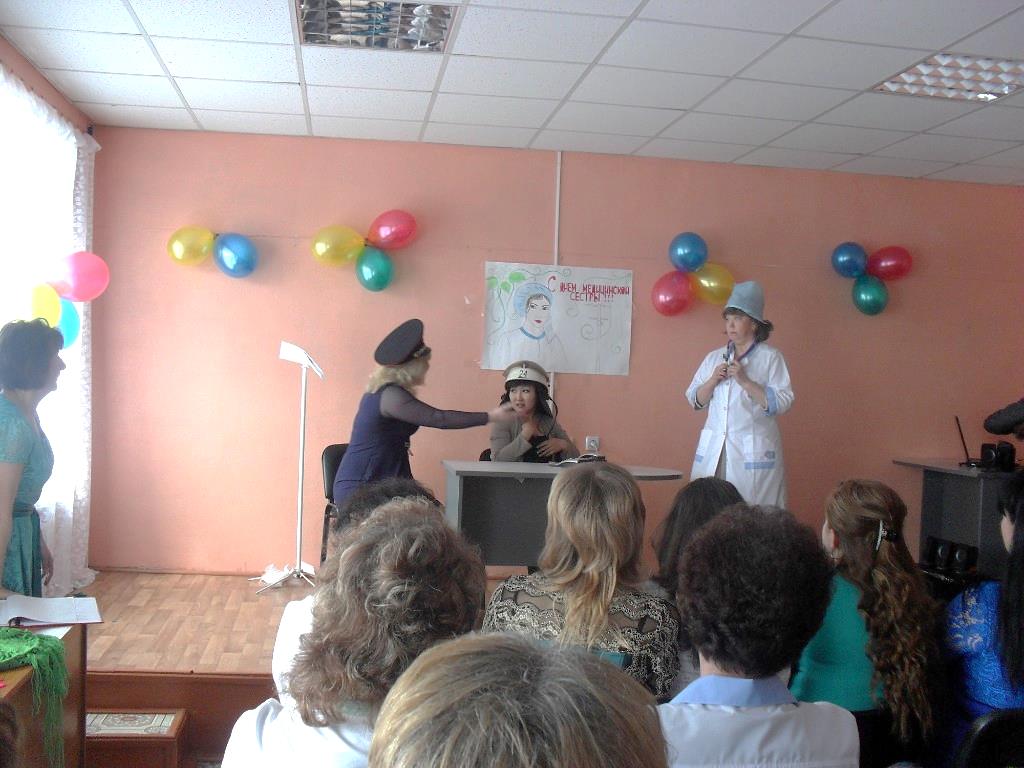 В НАШЕМ  РАЙОНЕ  ОЧЕНЬ КРАСИВАЯ ПРИРОДА  
БОГАТАЯ ДАРАМИ
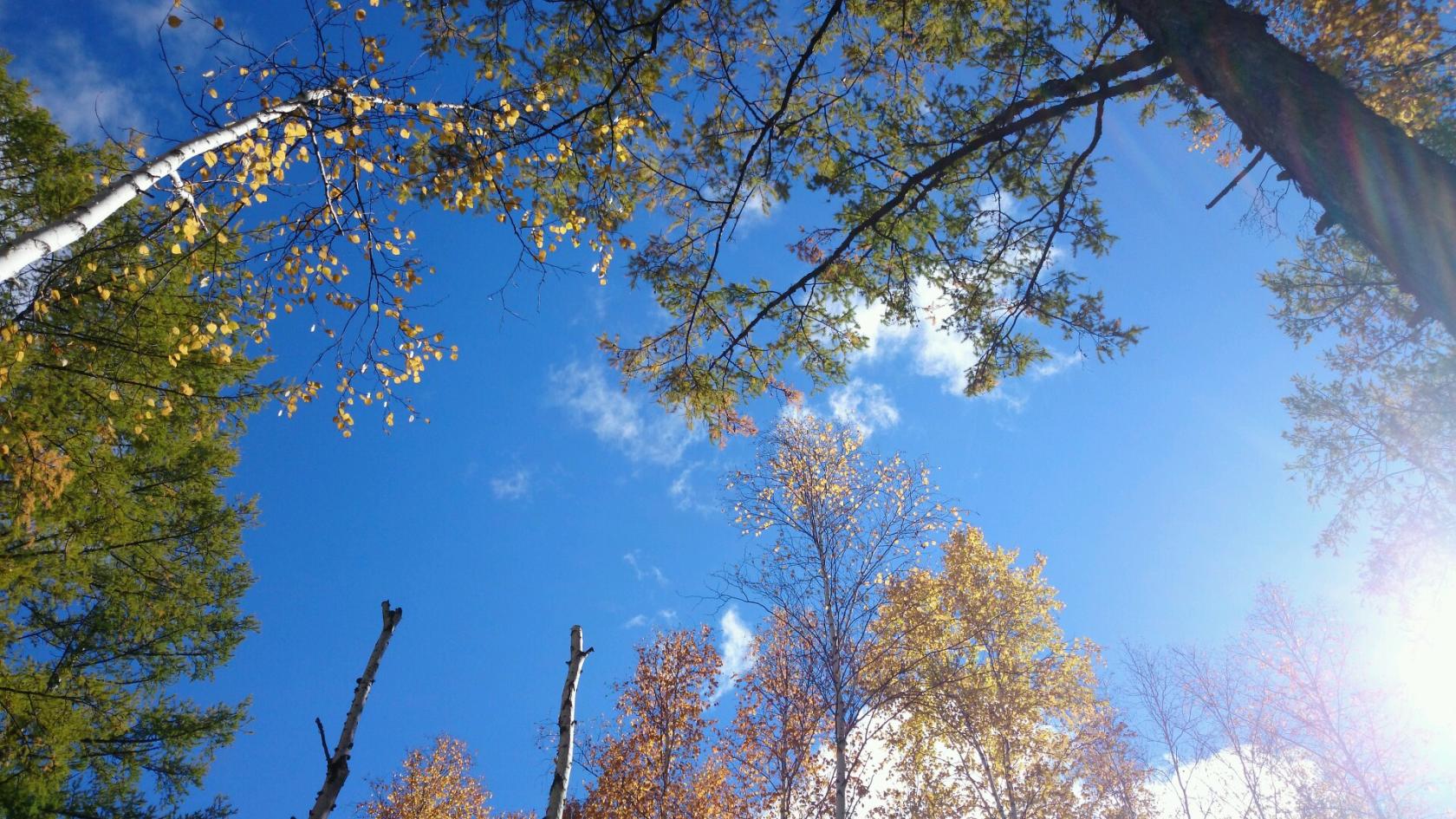 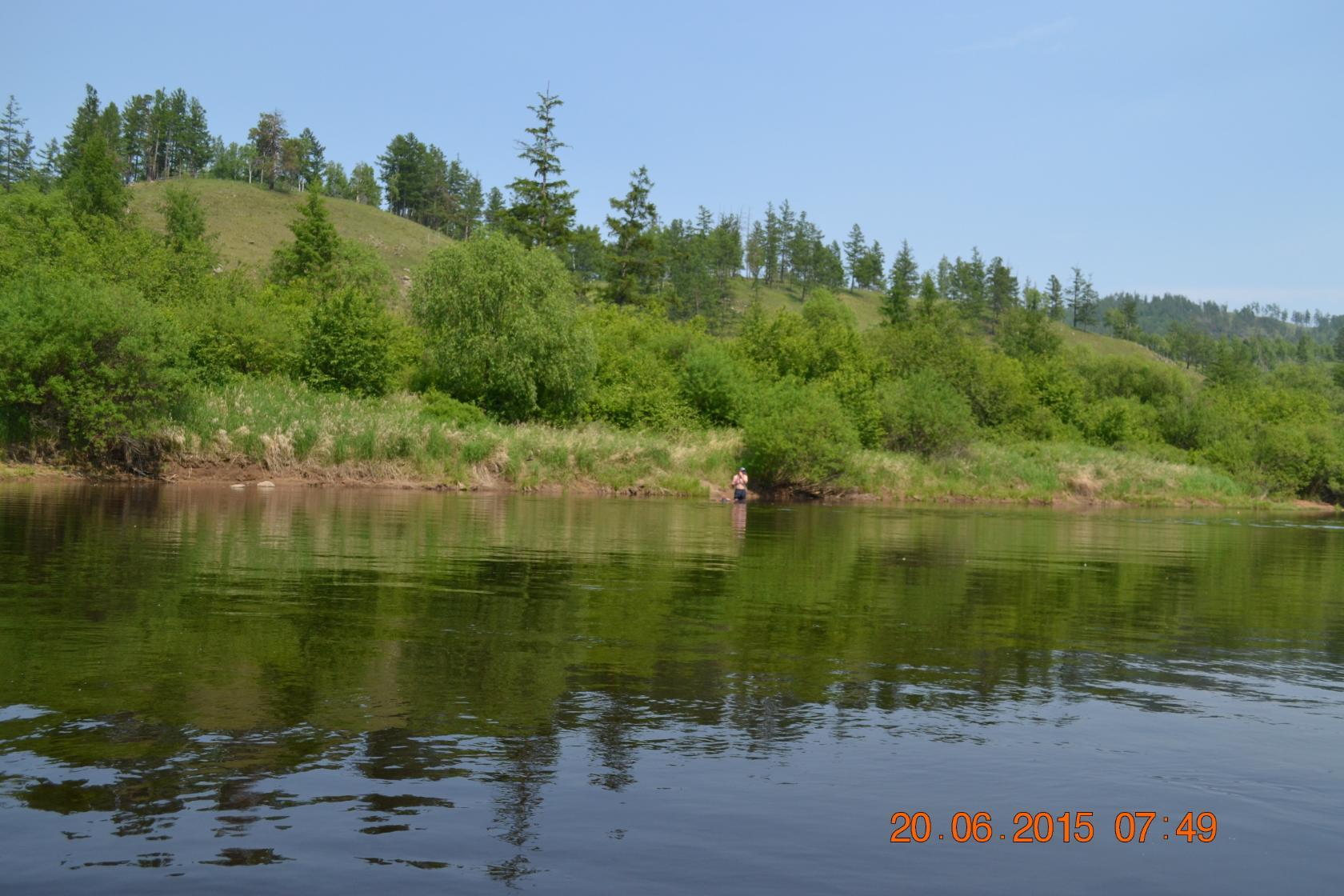 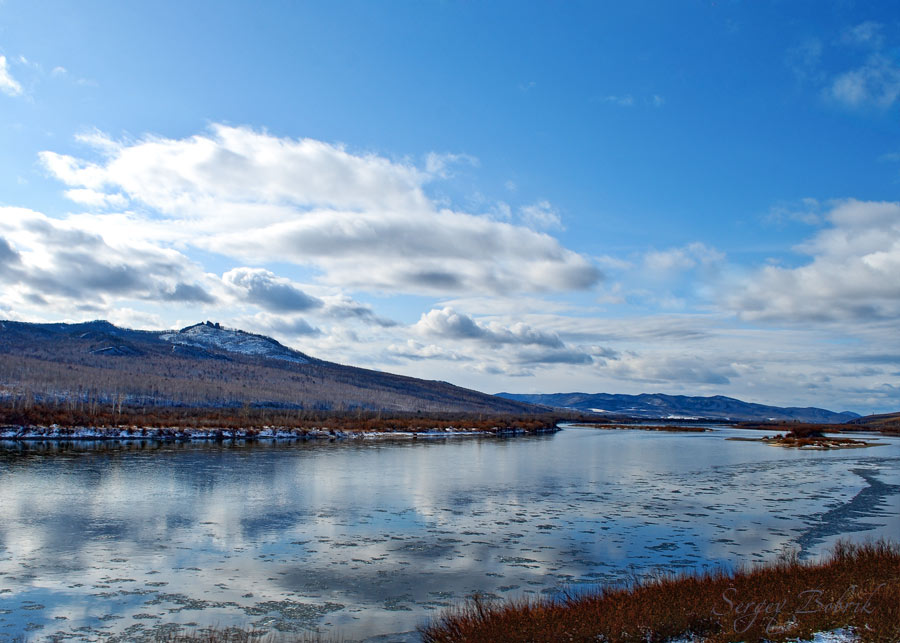 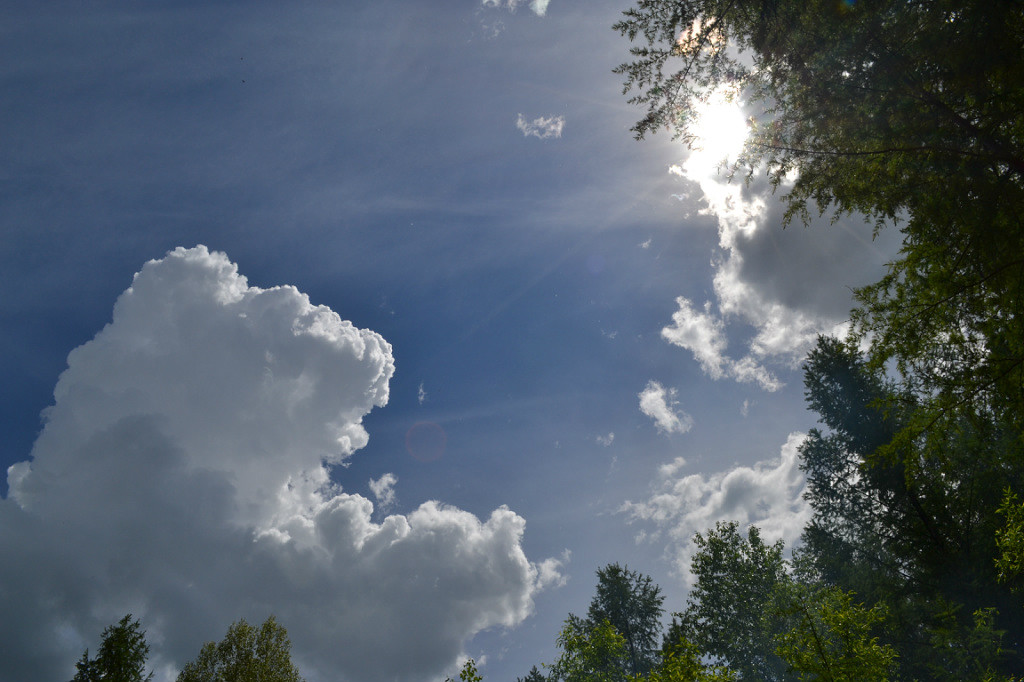 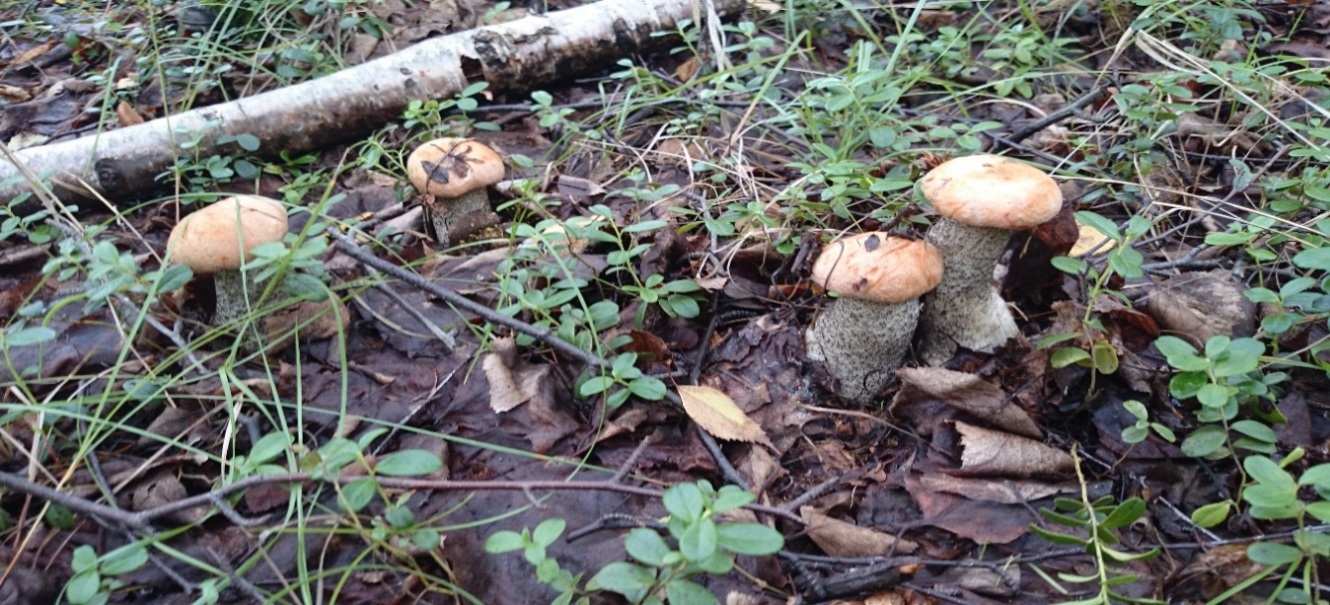 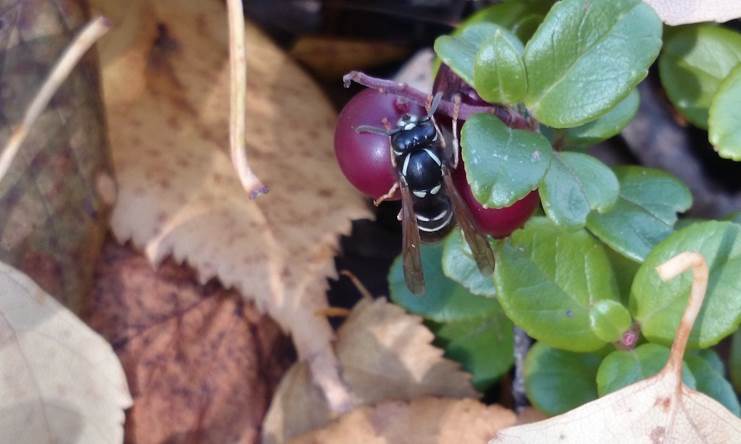 Коллектив ГУЗ Могочинской ЦРБ 
с удовольствием примет в свои ряды 
новых молодых специалистов!!!! Ждем вас!!!
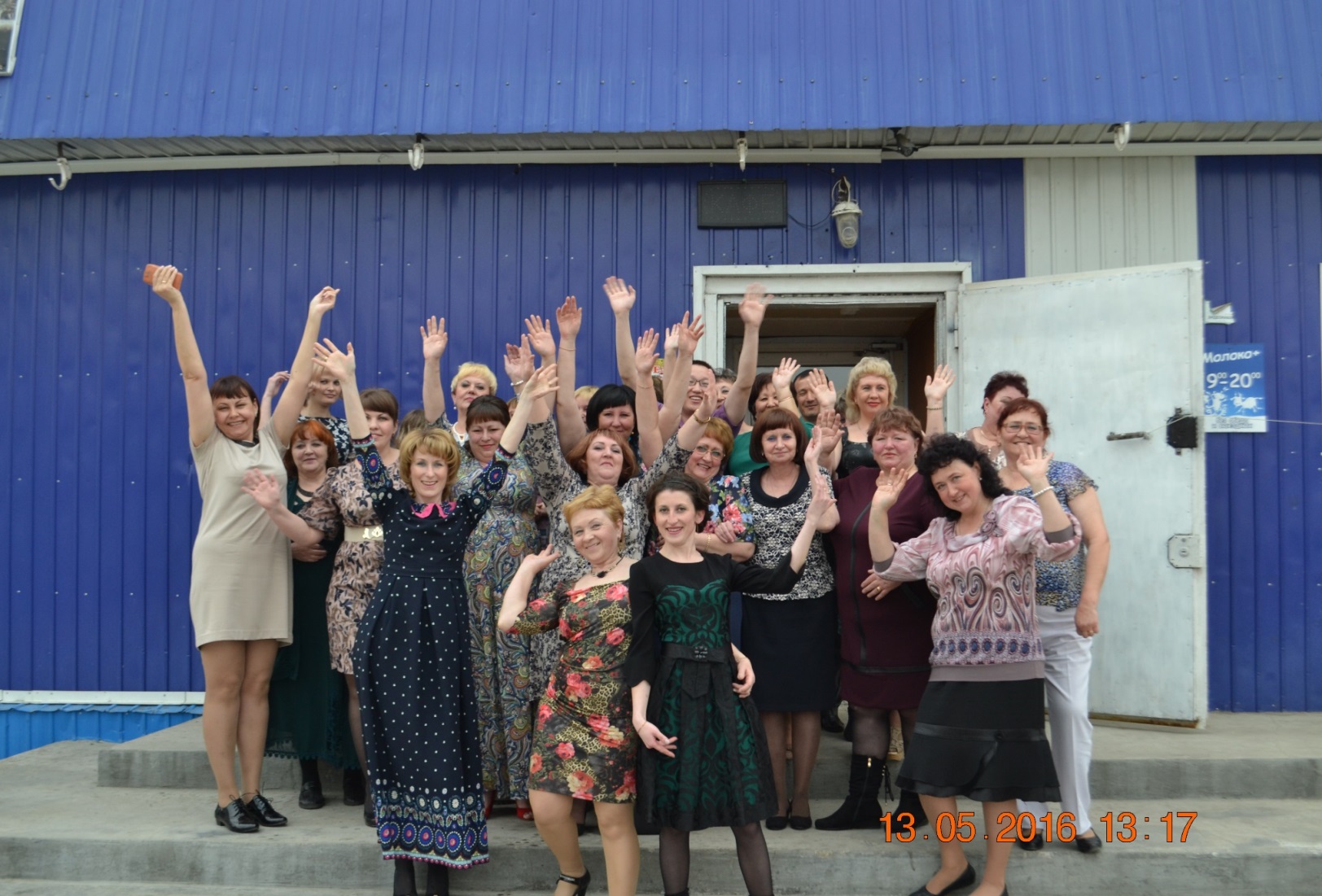 ГУЗ Могочинская ЦРБ
Email: mogocha_crb@mail.ru
Сайт: могочацрб.рф
Главный врач
Данильченко Валерий Владимирович
Телефон: (8-302-41) 4-03-44

Заместитель главного врача
Кузнецова Юлия Сергеевна
8-914-464-04-73
Ждем вас!!!
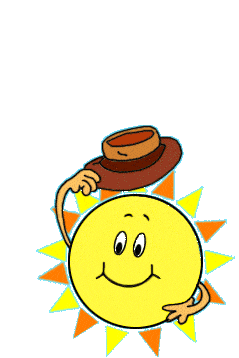 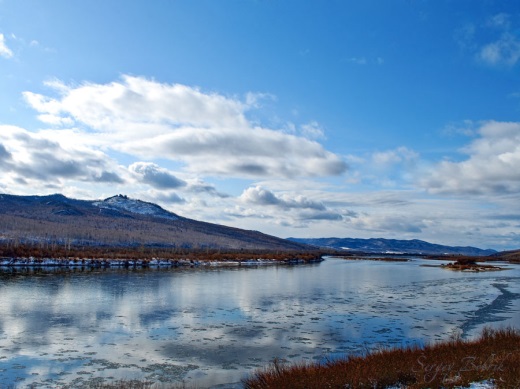 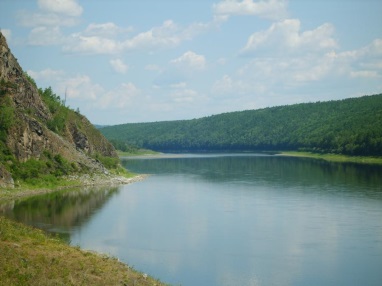